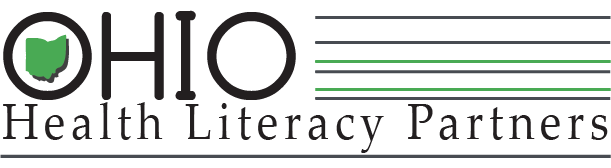 Building Health Literacy in Ohio:
The Inaugural 
Ohio Health Literacy Partners Conference
O C T O B E R 4 , 2 0 1 9    A S H L A N D  U N I V E R S I T Y
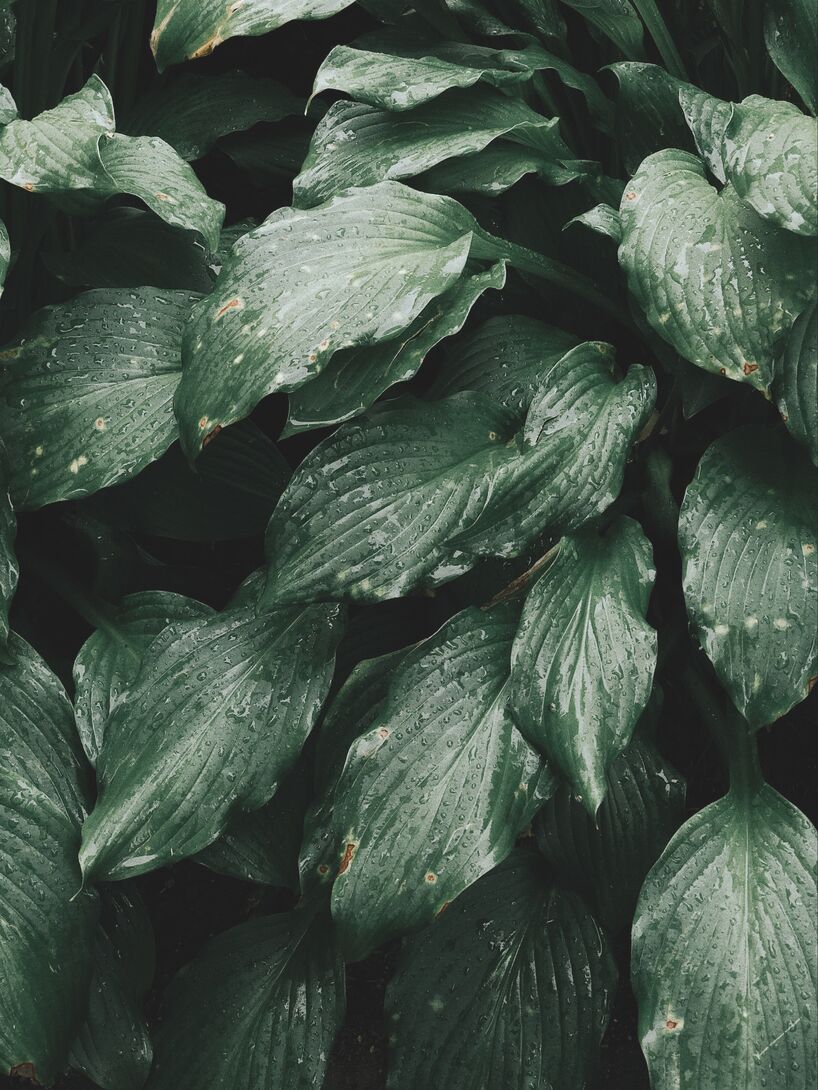 Health Literacy: A Foundation for Clear Health Communication and Patient Safety
Karen Komondor, RN, BSN, CCRN
President, Ohio Health Literacy Partners
Director, Organizational Development and 
the Health Literacy Institute, 
St. Vincent Charity Medical Center, 
Cleveland, Ohio
OCTOBER 4, 2019
Meet Nancy
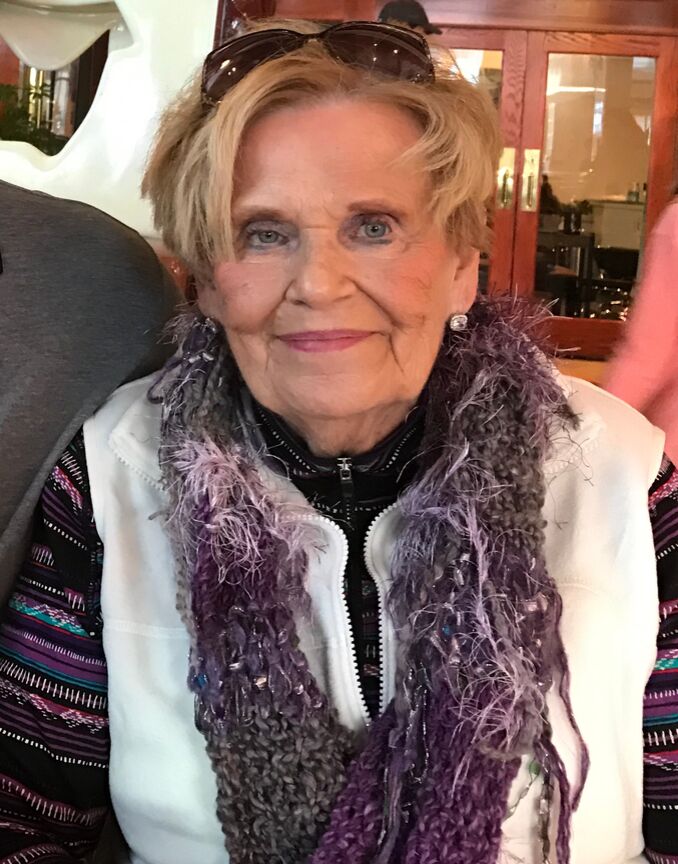 [Speaker Notes: wife, Mom, Grandmother, greatgrandmother, former business owner....... CABG - AF- Coumadin. At 6mos checkup, doc said he was starting her on ASA. She misunderstood, stopped her Coumadin, and ended up in the ICU on a vent with multiple PEs]
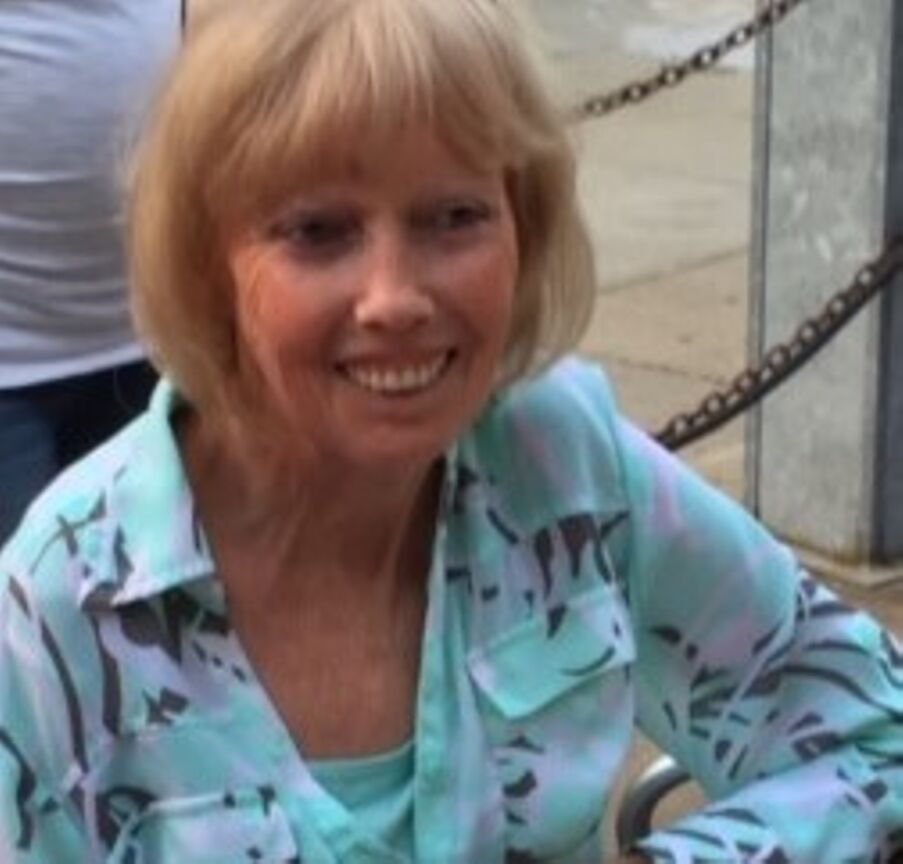 Meet Lynn
[Speaker Notes: DX CREST Scleroderma in her 30's.
Has suffered numerous surgeries including....
Has had several sepsis admissions secondary to pneumonia. The last time was secondary to a wound infection on her leg after d/c from shoulder replacement.......
Ultimately underwent BKA
Stas for amputations and sepsis]
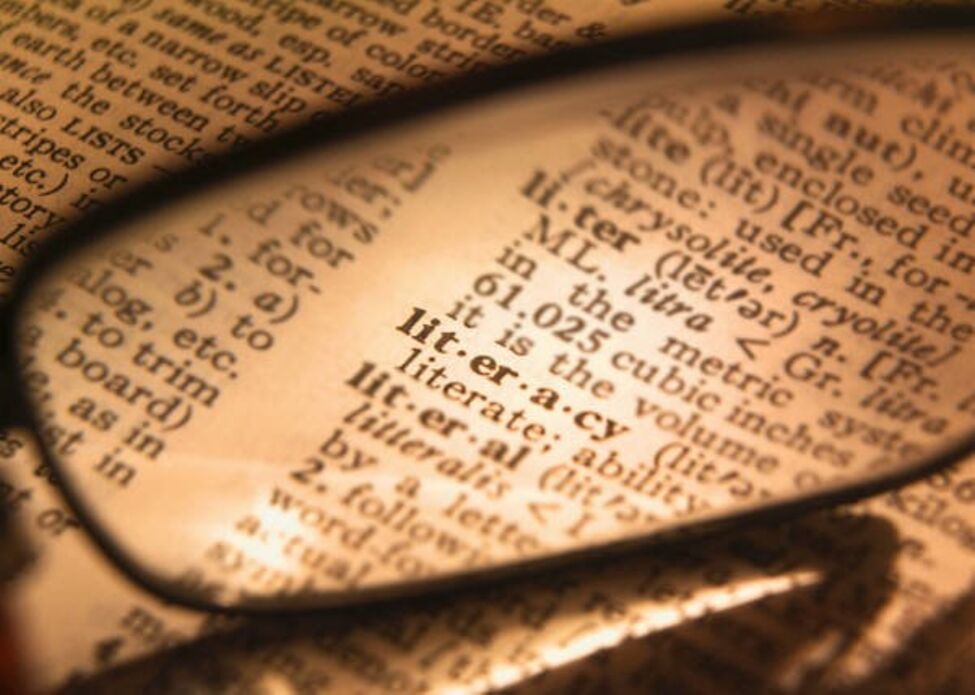 Literacy
The ability to read, write, compute,
think critically to achieve one’s potential.
U.S. Department of Education.  1993
Knowledge and competence in a specific area
  (i.e. computer literacy,  health literacy)
"The degree to which an individual has the capacity
 to obtain, communicate,
process, and understand health information and services in order to make
appropriate health decisions"
"The degree to which individuals have the 
capacity to obtain, 
process, and understand 
basic health information 
and services needed to
 make appropriate health decisions.”
Health literacy applies to all individuals and to health systems
Calgary Charter on Health Literacy,                                                                
2011
Plain Writing Act, ACA, 2010
IOM 2004
Health Literacy Defined
[Speaker Notes: The definition is evolving]
“Health literacy occurs when a society provides accurate health information and services that people can easily find, understand, and use to inform their decisions and actions.”
Healthy People 2030
HHS 2019
[Speaker Notes: Public comment closed 8/31/19]
CURRENT SKILL LEVELS
66% of Cleveland residents are functionally illiterate 
Some Cleveland neighborhoods have an illiteracy rate as high as 95%
20 percent of the population in 14 Ohio counties is operating at the lowest level of literacy
Average American reads at the 8th 
    grade level

One out of five read below grade level five.
US Department of Education, 2003
National Institutes
 of Literacy
Seeds of Literacy, 2019
[Speaker Notes: Functional illiteracy is defined as having math, reading, or language skills below a 4th grade level

Because majority (80-92%) sepsis cases are present on admission- important to look outside hospital walls-EMS...need to be made aware for teaching opportunities 
Who else needs info? Partner w community]
Real Life Examples
Scope of the Problem
https://www.youtube.com/watch?v=ubPkdpGHWAQ
What is it Like?
•The following passage simulates what a reader with low general literacy sees on the printed page.

•Read the entire passage out loud.

•You have 1 minute to read.

•Hint:  The words are written backwards and the first word is “cleaning”
GNINAELC
– Ot erussa hgih ecnamrofrep, yllacidoirep naelc eht epat sdaeh dna natspac revenehw uoy eciton na noitalumucca fo tsud dna nworb-der edixo selcitrap.  Esu a nottoc baws denetsiom htiw lyporposi lohocla.  Eb erus on lohocla sehcuot eht
rebbur strap, sa ti sdnet ot yrd dna yllautneve kcarc eht rebbur.  Esu a pmad tholc ro egnops ot naelc eht tenibac.  A dlim paos, ekil gnihsawhsid
tnegreted, lliw pleh evomer esaerg ro lio.
How do you clean the capstan?
WORD EXERCISE
Expected            Return              Calculate
Option                Exercise           Equal
Strike                 Probability        Underlying
Value                 Present              Price
Net                     Negative            Price
Spot                   Below                Zero
Time                   Today                Using
WORD EXERCISE
“If you’re using expected return to calculate the option’s probability-weighted net present value, if you set the expected return below zero, the time value will go negative.  If you set the strike price equal to zero, the
option value will equal the exercise-today value, which will be equal to the spot price of the underlying.” 

Source: Black-Sholes Made Easy 
by Jerry Marlow, p. 193
Health Literacy Affects Everyone!
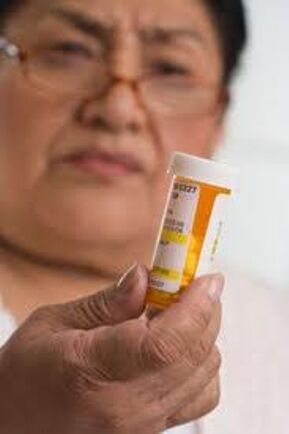 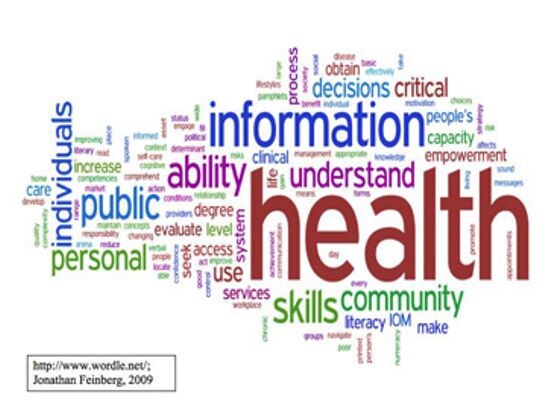 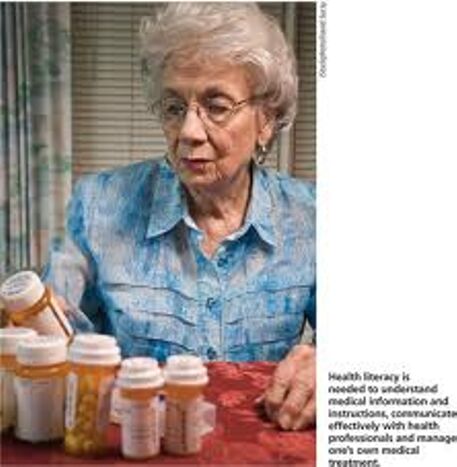 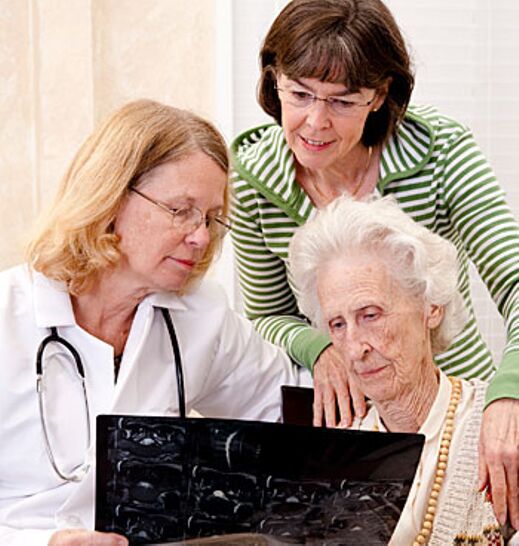 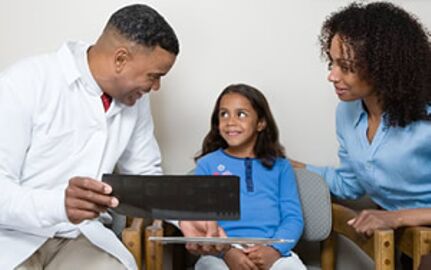 [Speaker Notes: Because of the complexity and the overwhelming amount of health information available today, Americans of all literacy levels have difficulty processing and understanding health information]
WHY IS HEALTH LITERACY IMPORTANT?
Almost half of the information that is
remembered is incorrect.
Up to 80 percent of medical information
provided by healthcare providers is forgotten immediately by patients.
Most health information materials are written at the 12th  grade level or above.
AMA Foundation 2007
Nearly half of all American adults-90 million people-have only basic or
below-basic health literacy skills and have difficulty understanding and acting on health information
Scope of the Problem
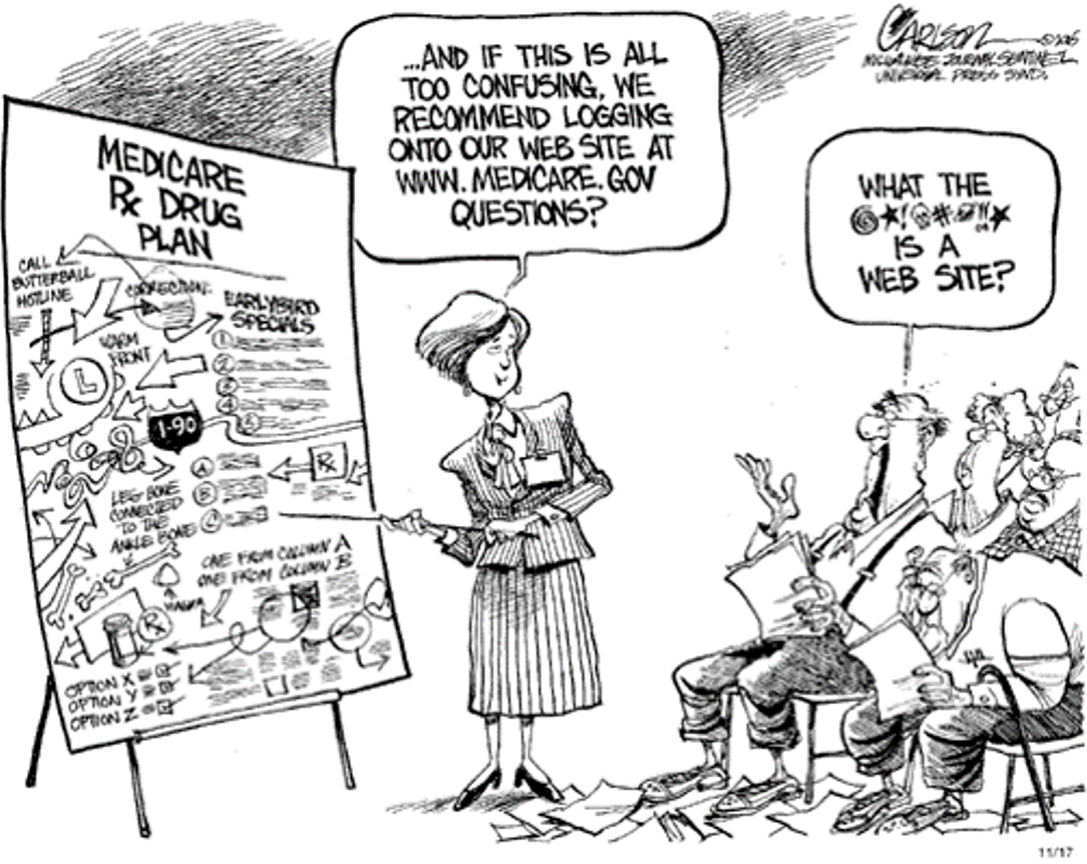 Scope of the Problem
"Mr. Smith, let's review the results
of your blood tests. Your CBC, BMP, and LFTs were basically negative. You have prediabetes and a slightly elevated LDL, and since your BMI is 28, you should watch your diet and exercise more to prevent metabolic syndrome. Oh, and it's OK to keep taking an occasional NSAID with food for your idiopathic knee pain."
Scope of the Problem
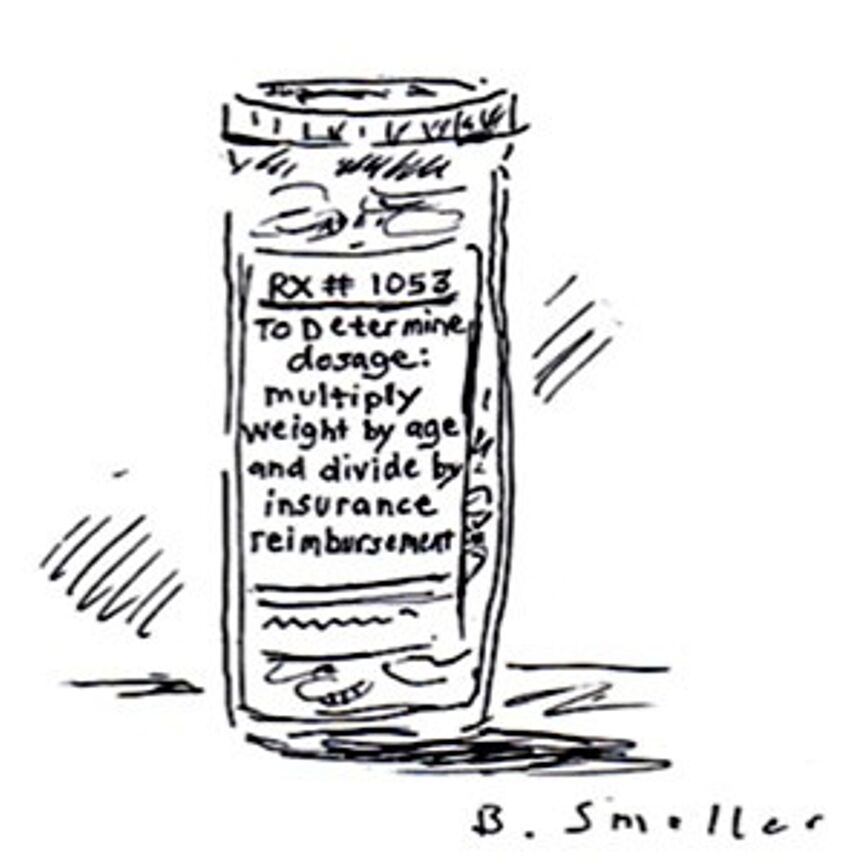 Scope of the Problem
Healthcare is more complex now
40 Years Ago
Today
1 Doctor  
1 Pharmacist  
No Forms  
In-Patient  
650 Medicines
Many Providers
Chain Drug Stores
Numerous Forms
Out-Patient
24,000Medicines
Scope of the Problem
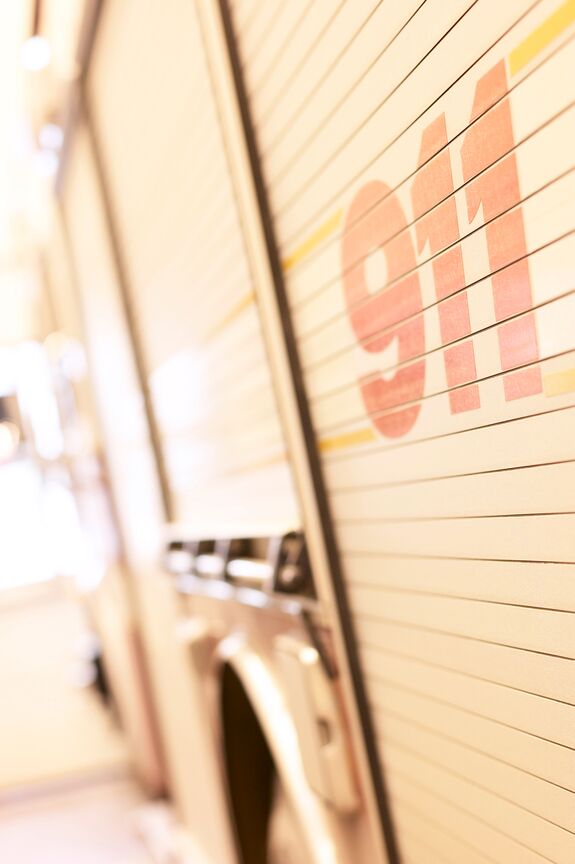 Persons with limited health literacy skills have:
•Higher utilization of treatment services
Hospitalization
Emergency services
•Lower utilization of preventive services
Scope of the Problem
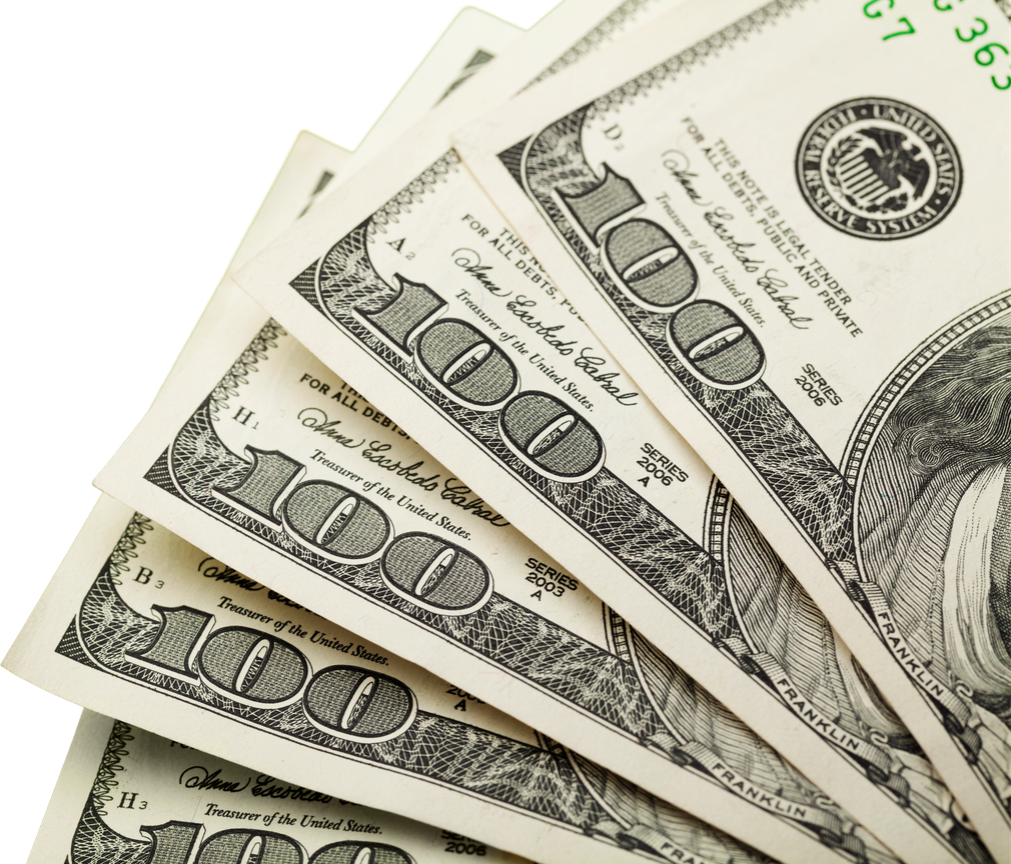 $106-$238 billion is lost every year on health care costs due to 
a disconnect in the delivery of health information
Scope of the Problem
A Vernon, (2oo7). Low Health Literacy:
 Implications for National Health Policy
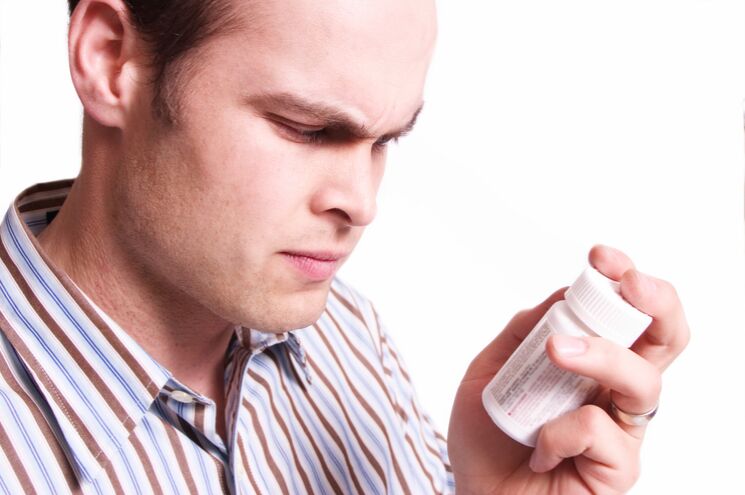 Medical jargon



Written education materials
Diagnosis



Filling out forms
COMMON HEALTH LITERACY
CHALLENGES
Consent forms

Prescribed medicine
Navigating

Benefit Information
[Speaker Notes: Not understanding main health problem]
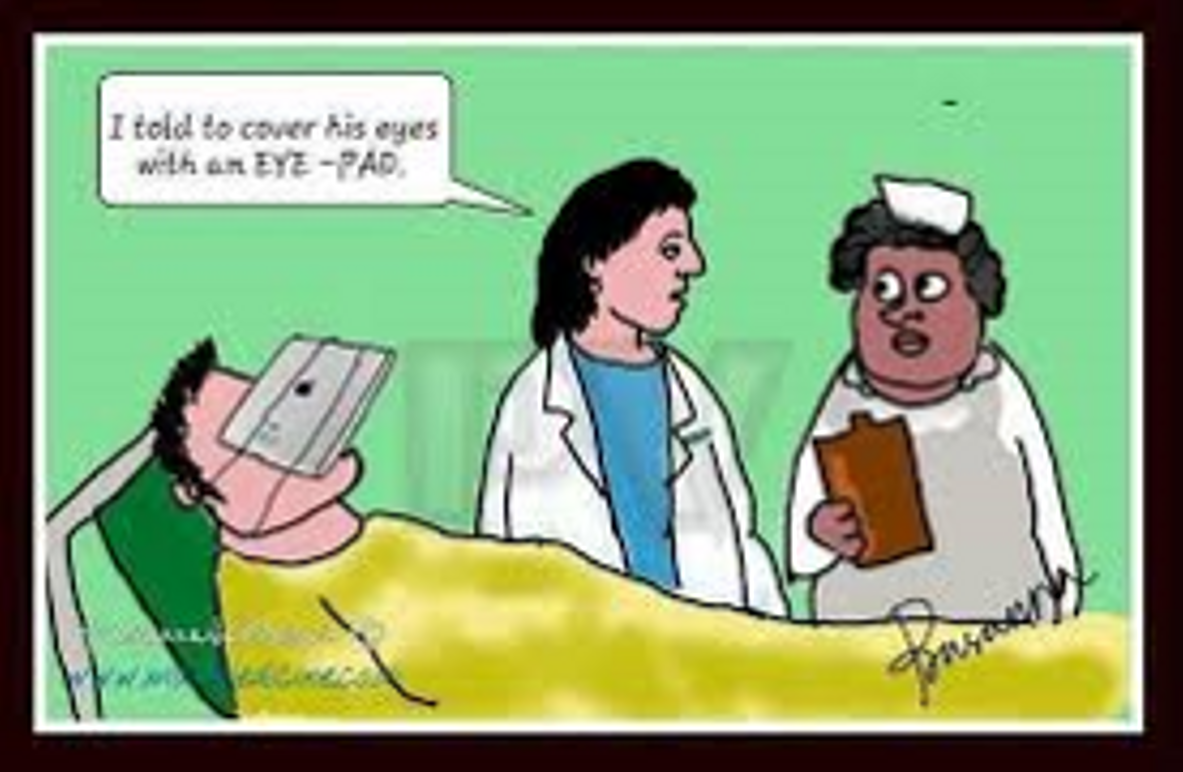 ?????????????
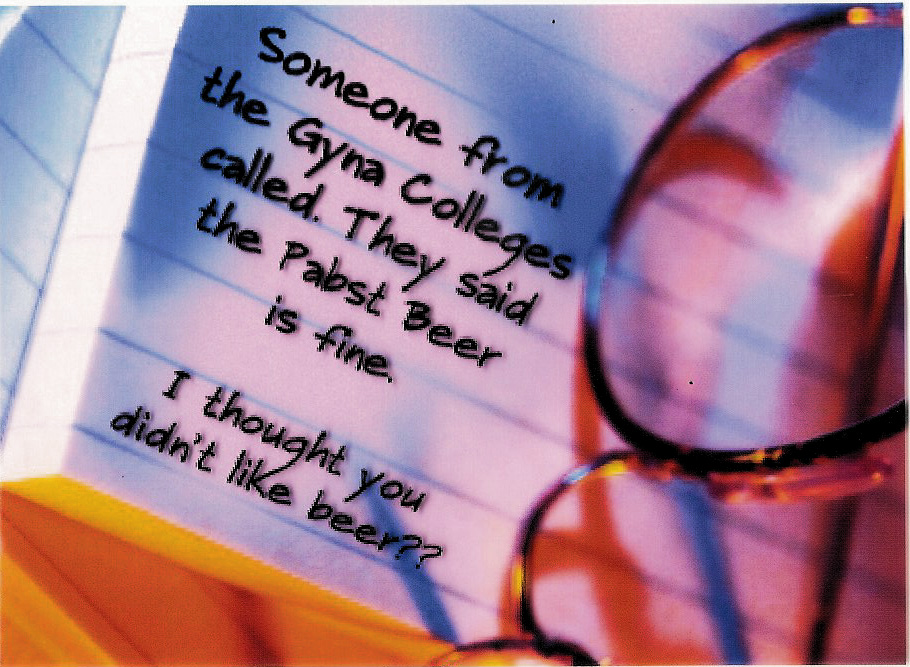 ?????????????
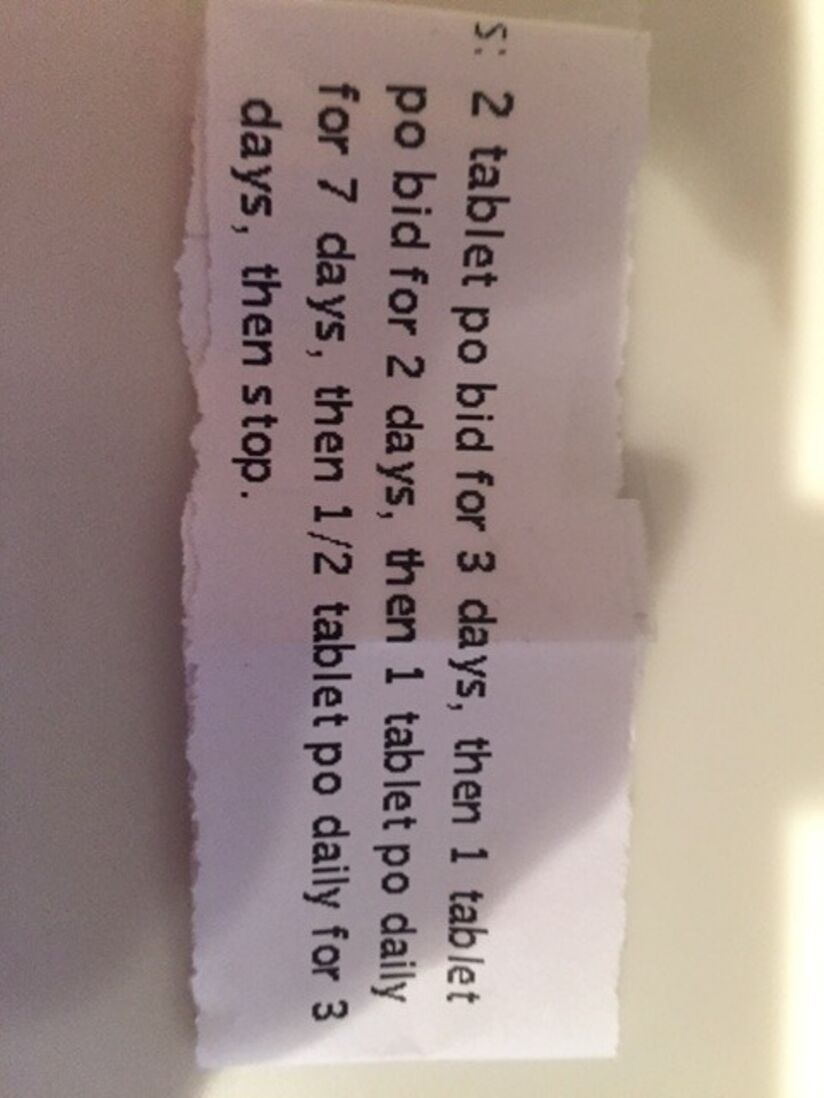 ?????????????
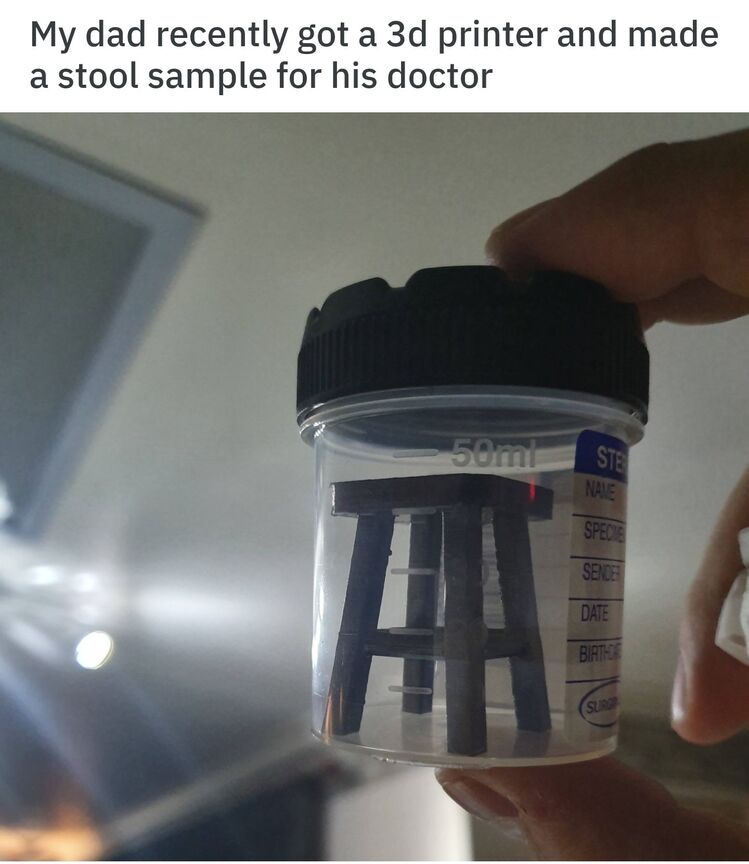 ?????????????
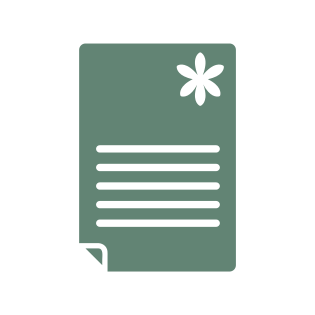 Mismatched Communication
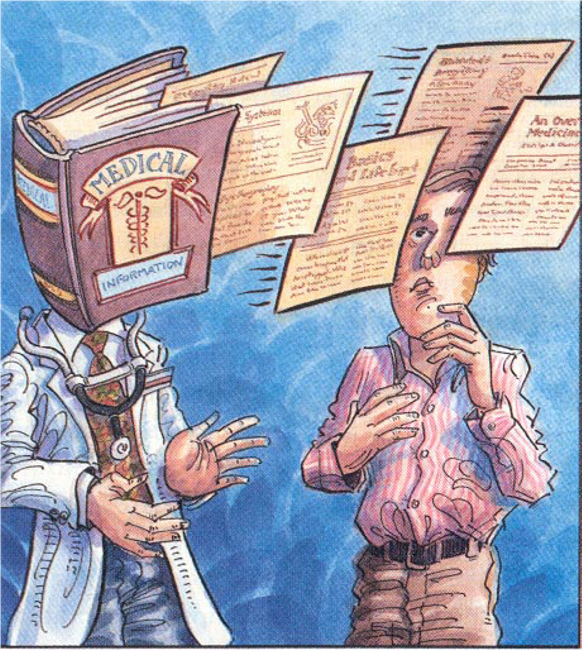 Patient process: 


Obtaining,
Understanding, remembering and acting on information
Provider process: 

Giving
information
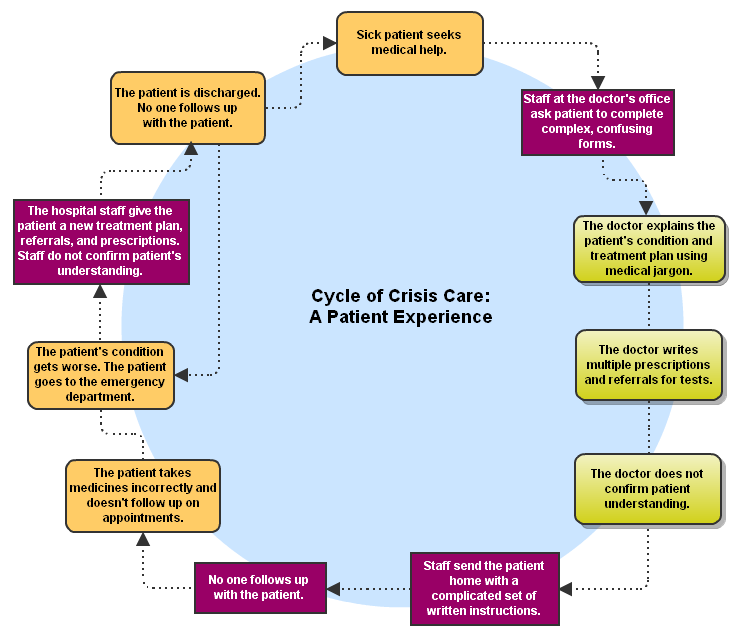 Cycle of Crisis Care:
A Patient Experience
Koch, et al 2012
Health Affairs
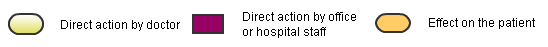 [Speaker Notes: In years past, health literacy issues have often been viewed in terms of individual patient deficits – that is, a patient’s lack of knowledge and skills regarding health issues. We now recognize that health literacy is a dynamic systems issue –it reflects both the complexity of health information coming from our health care system and the difficulties of navigating our health care system. I would like to illustrate how our health care system often requires patients to possess and demonstrate multiple skills that many people find challenging, and how these challenges can lead to a cycle of crisis care. You can see at the top you have a person who seeks medical help…]
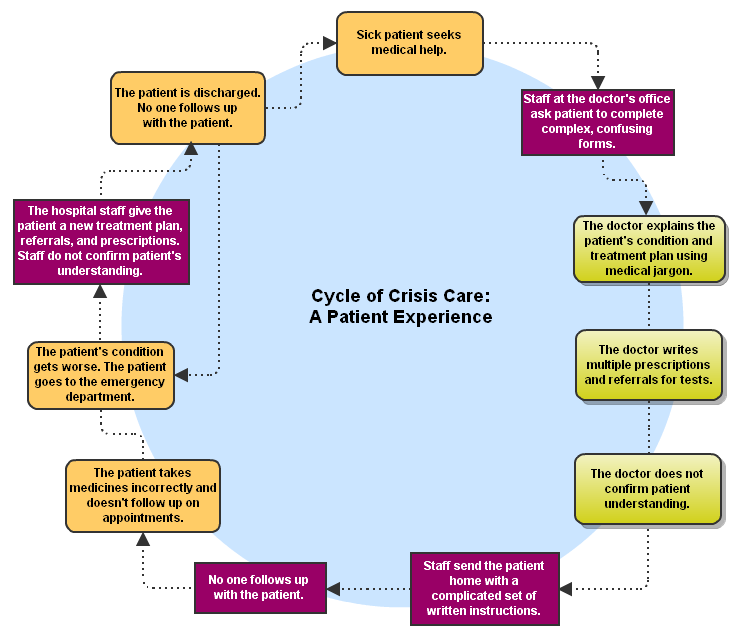 Cycle of Crisis Care:
A Patient Experience
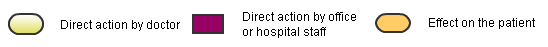 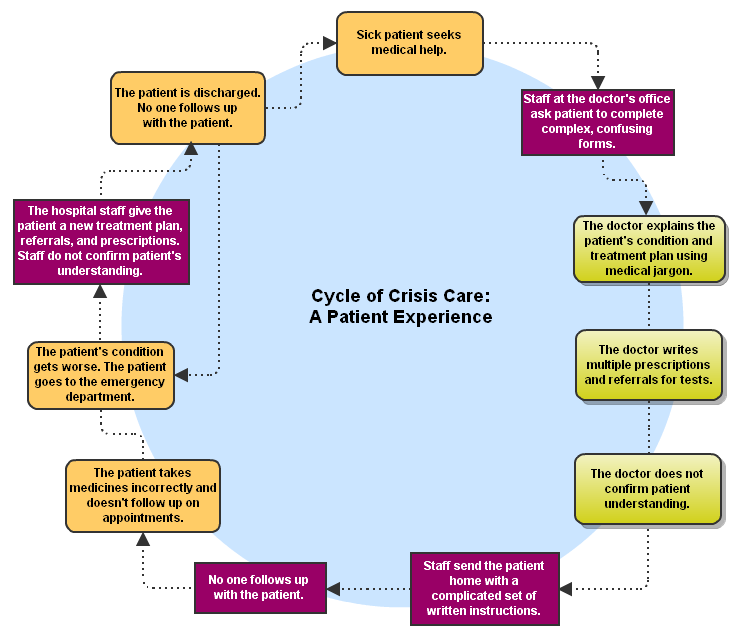 Cycle of Crisis Care:
A Patient Experience
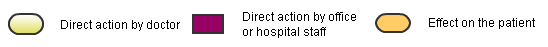 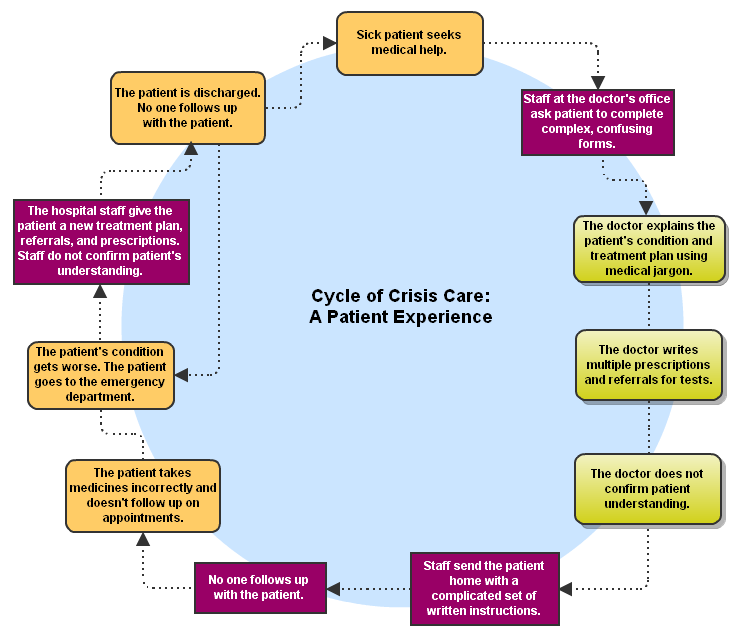 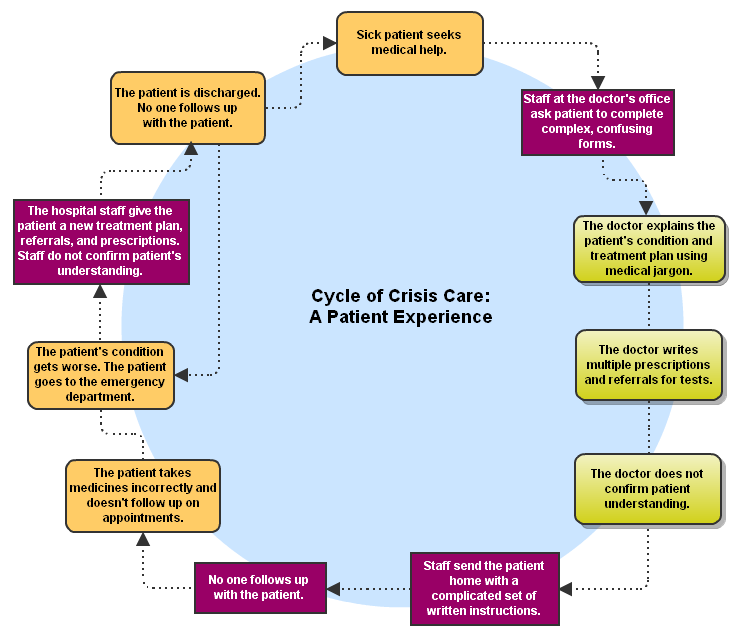 Cycle of Crisis Care:
A Patient Experience
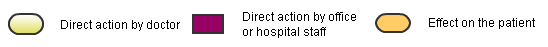 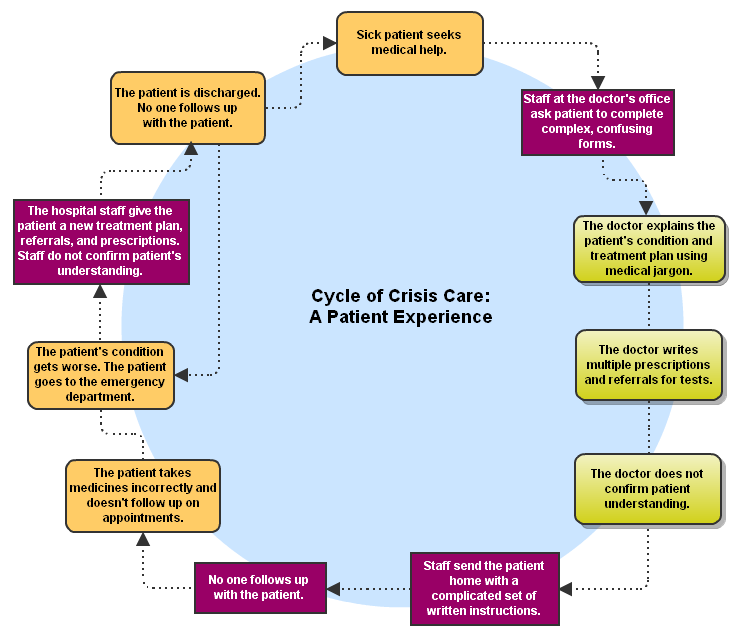 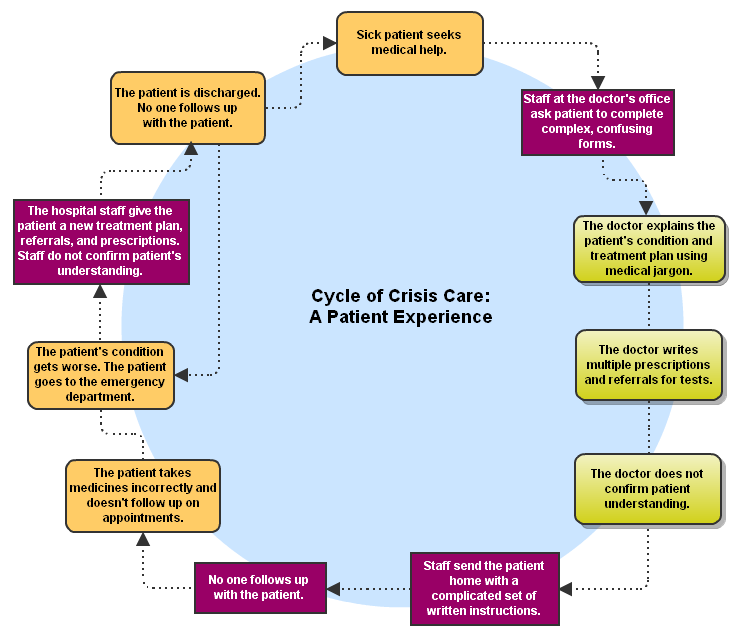 Cycle of Crisis Care:
A Patient Experience
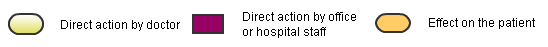 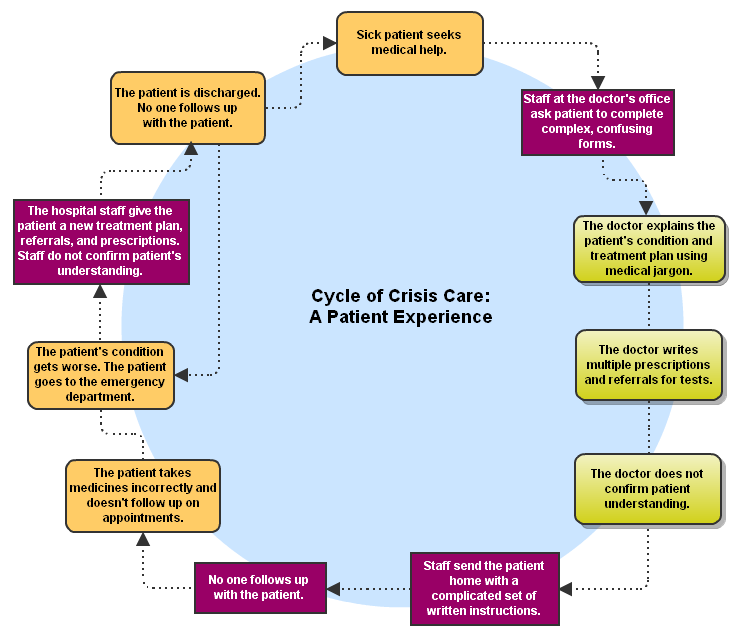 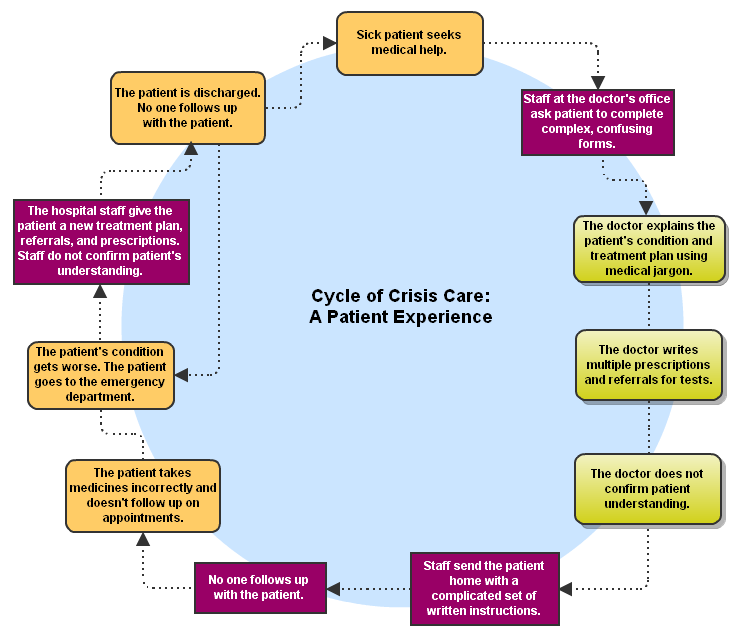 Cycle of Crisis Care:
A Patient Experience
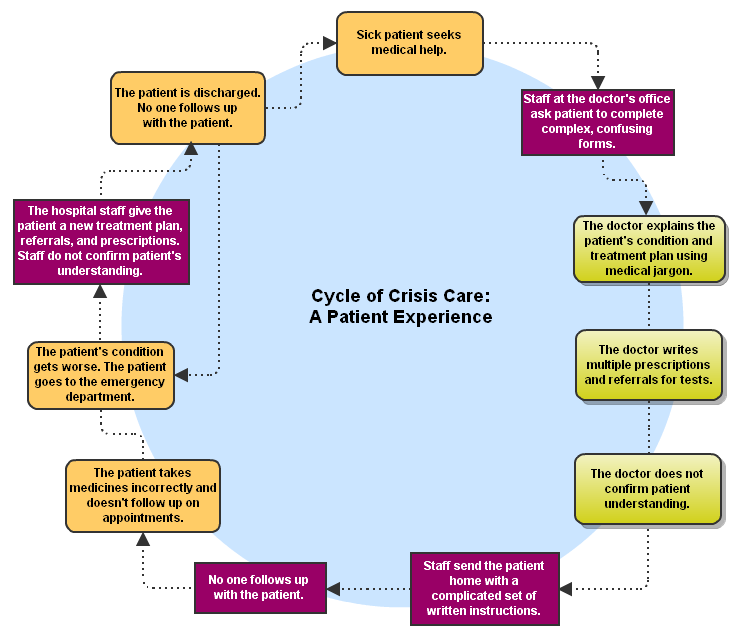 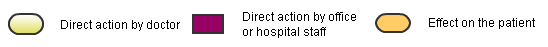 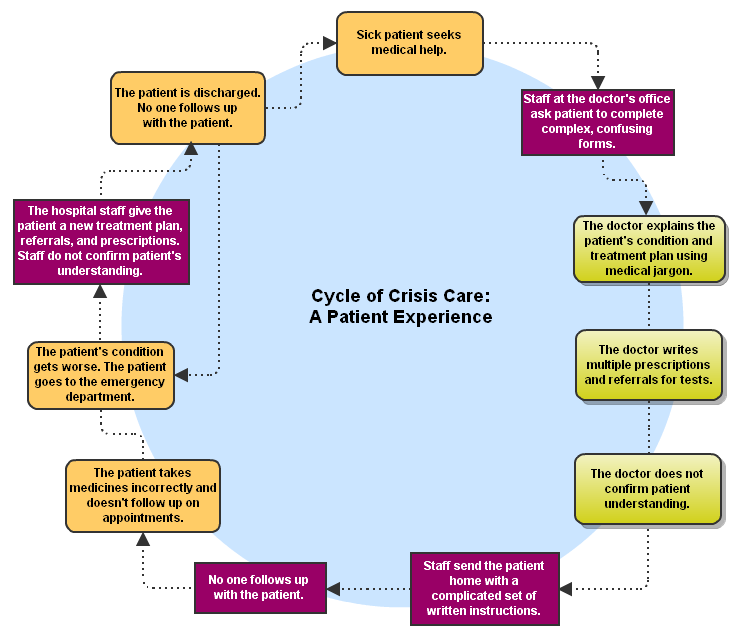 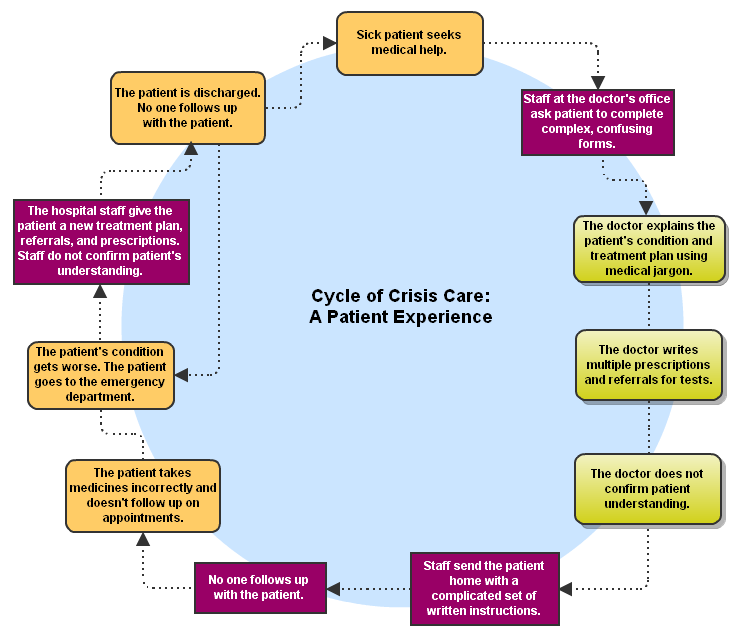 Cycle of Crisis Care:
A Patient Experience
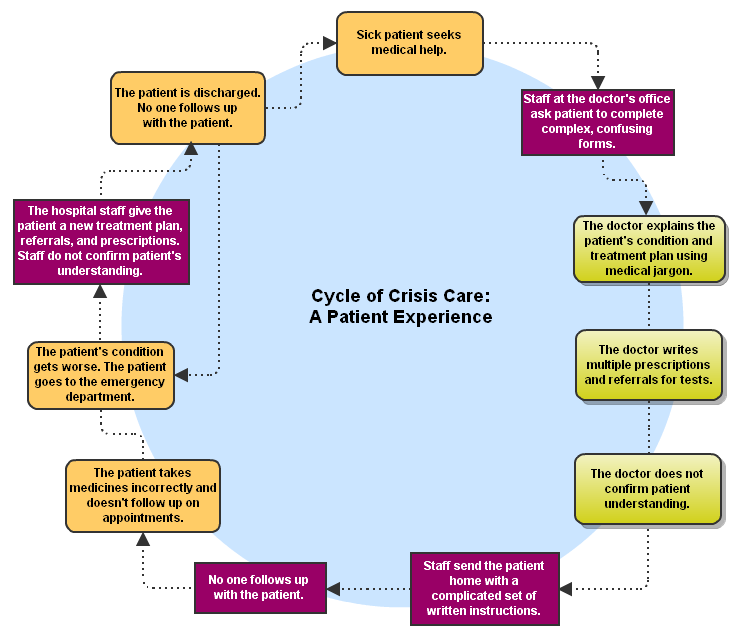 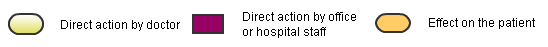 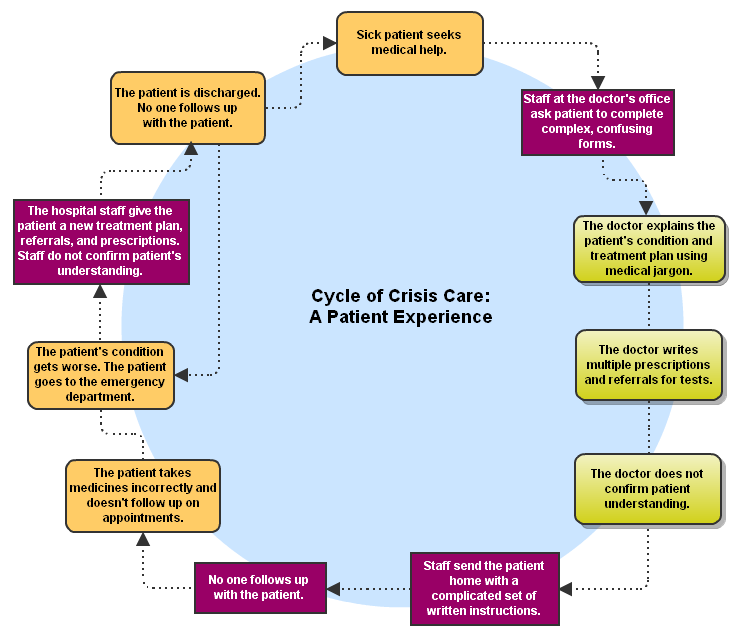 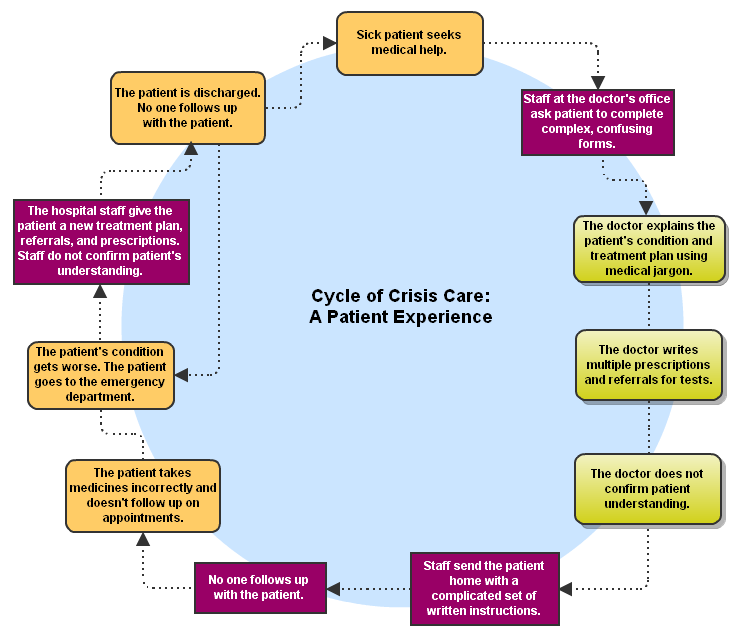 Cycle of Crisis Care:
A Patient Experience
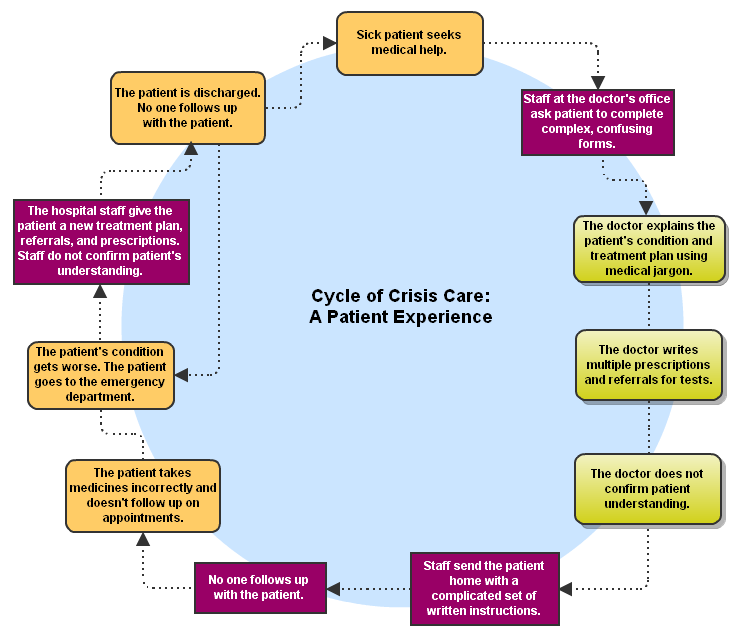 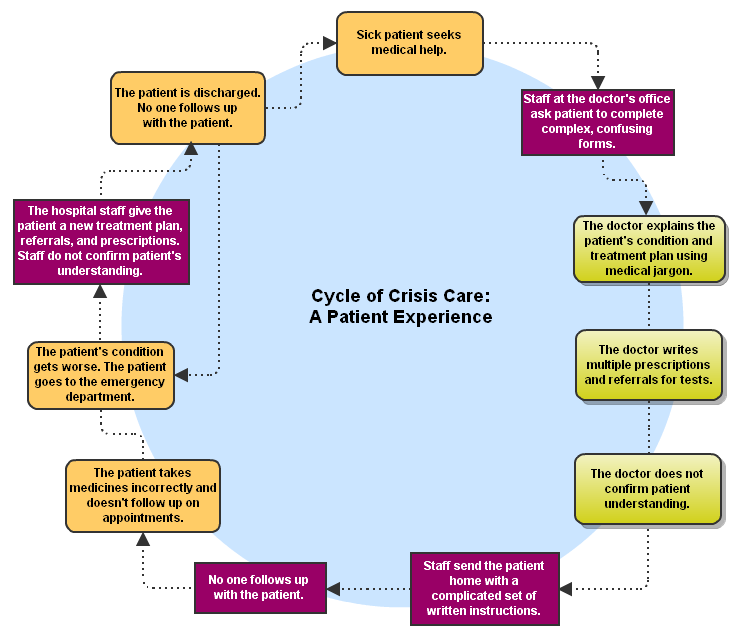 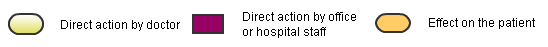 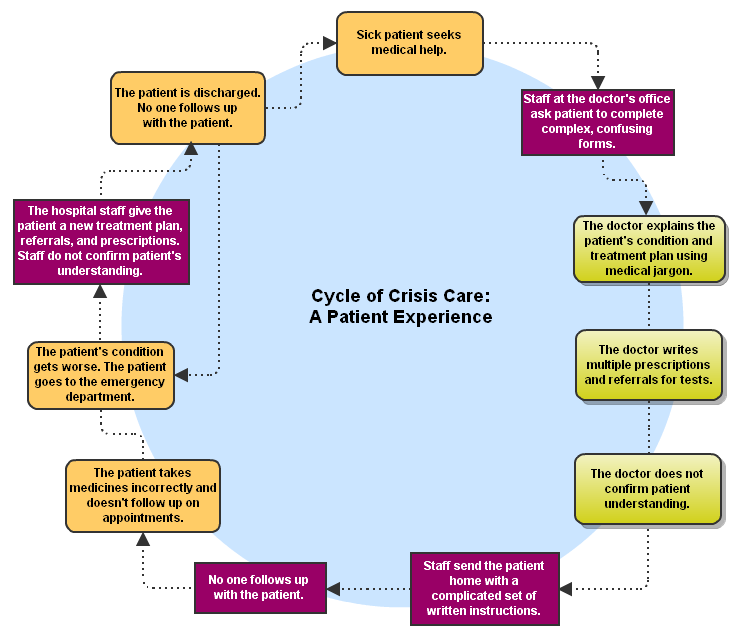 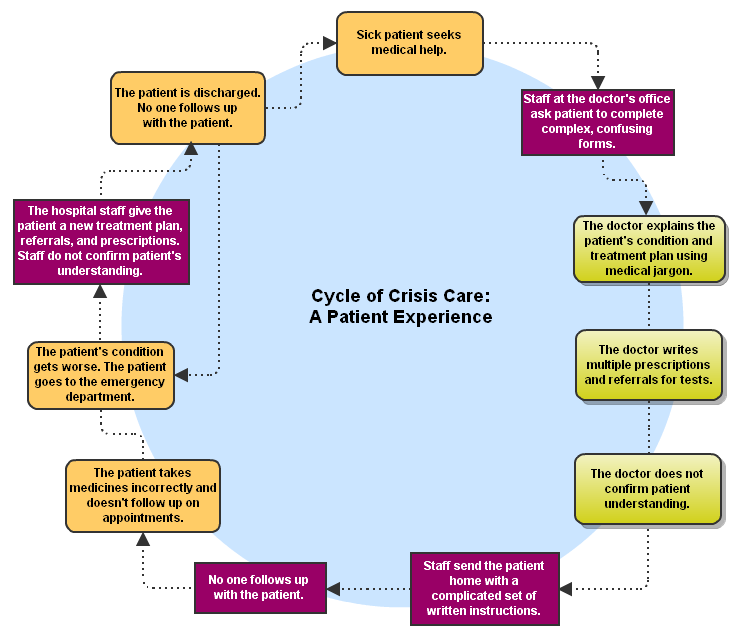 Cycle of Crisis Care:
A Patient Experience
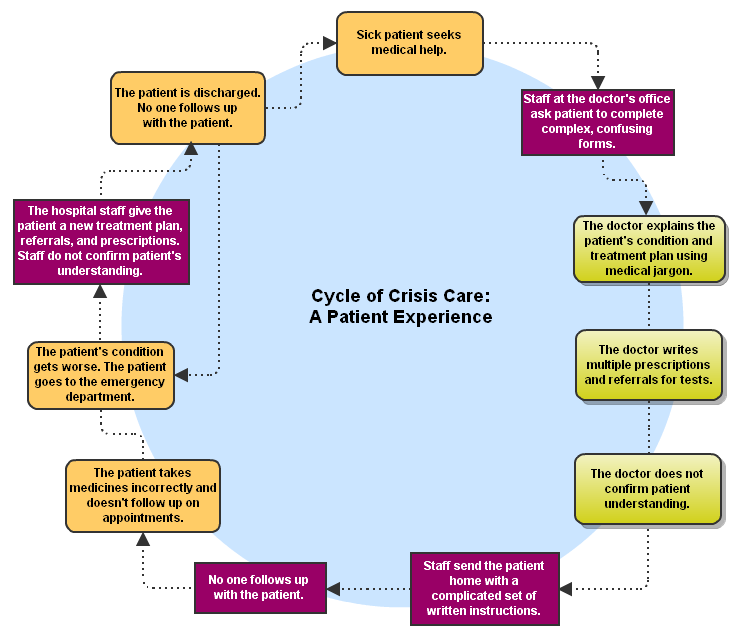 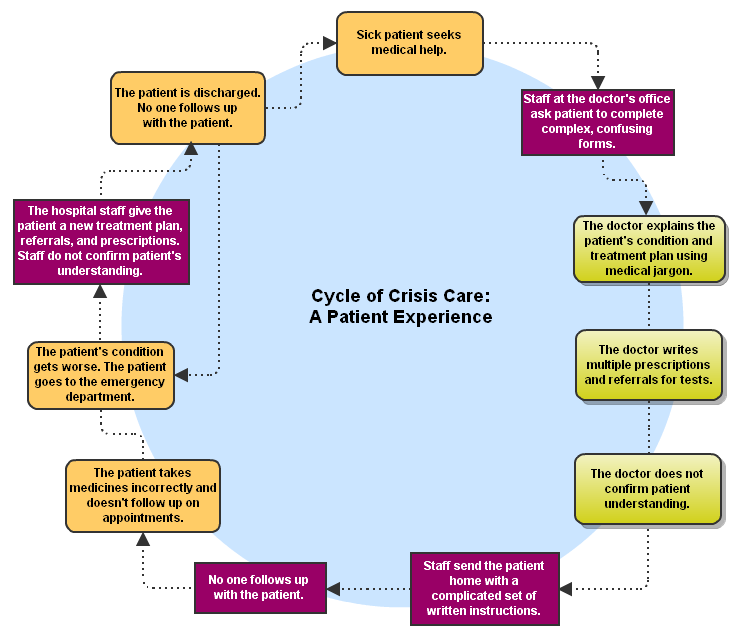 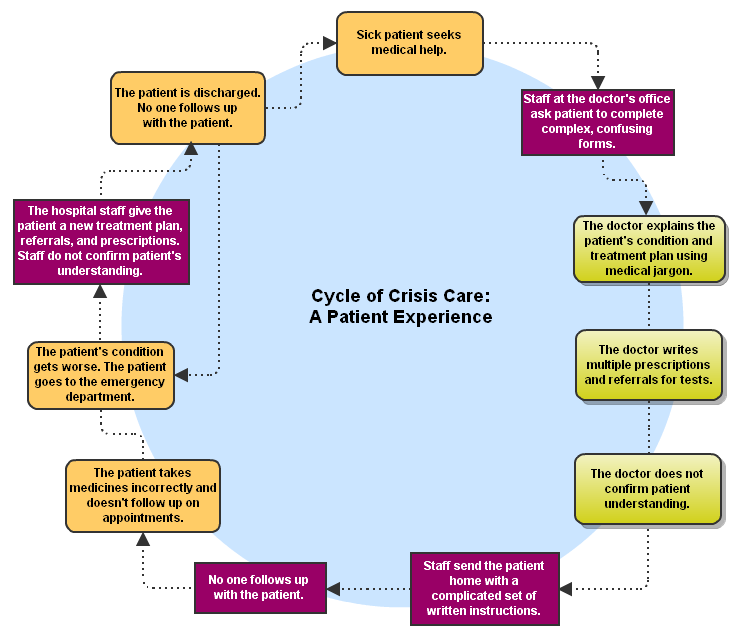 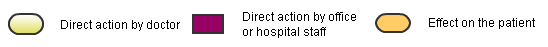 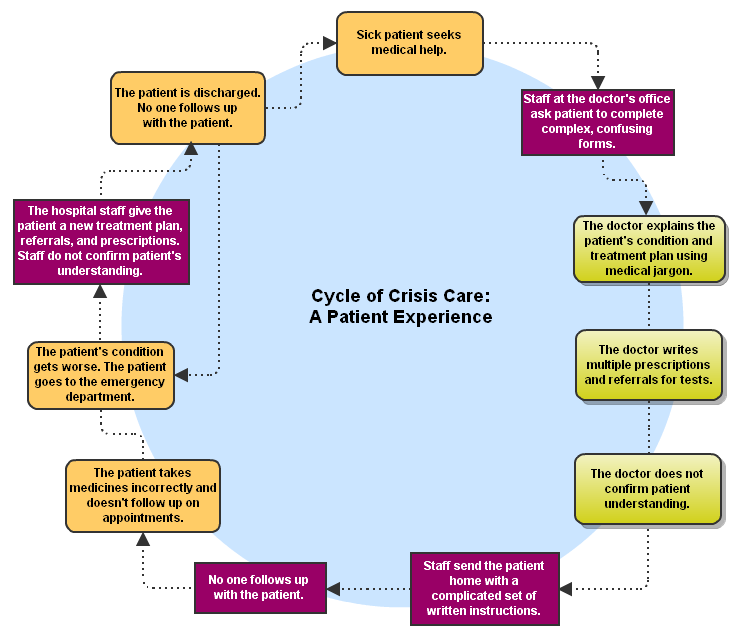 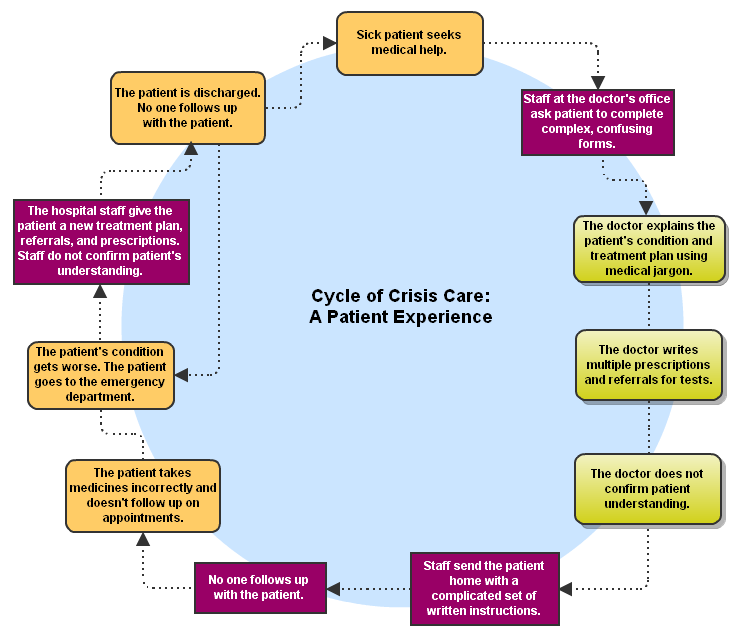 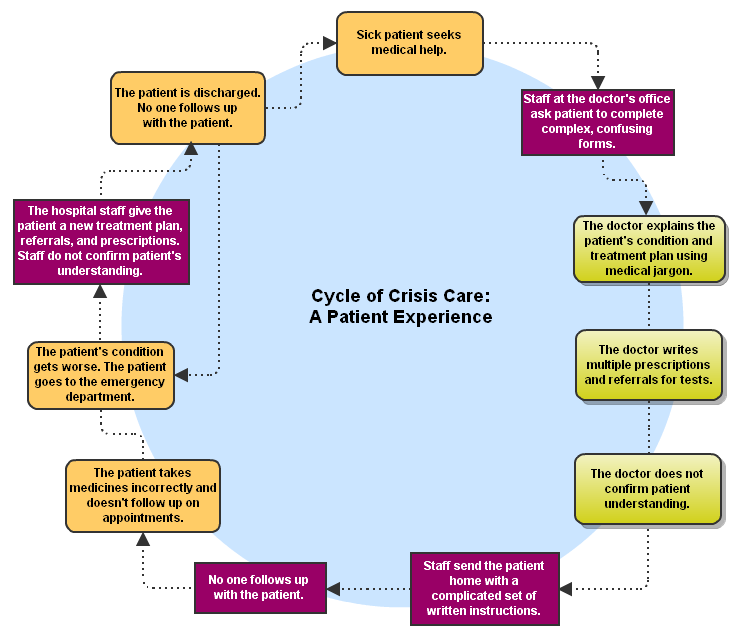 Cycle of Crisis Care:
A Patient Experience
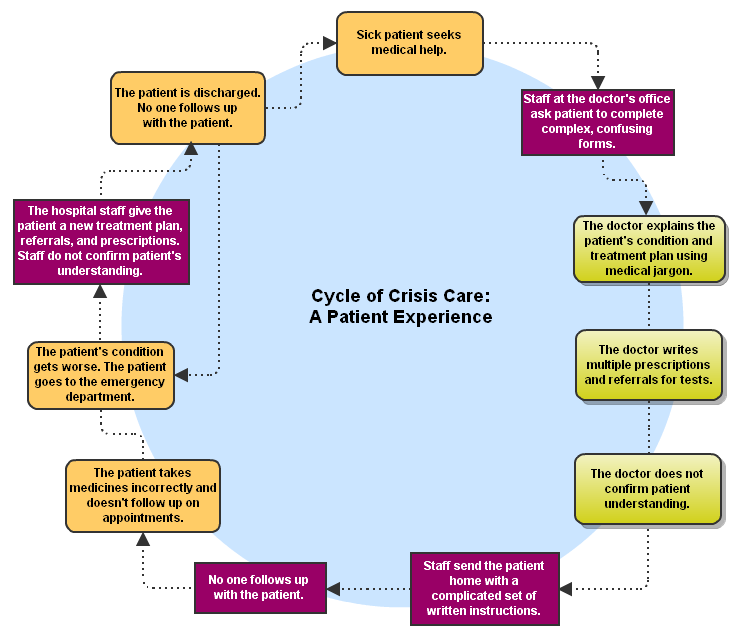 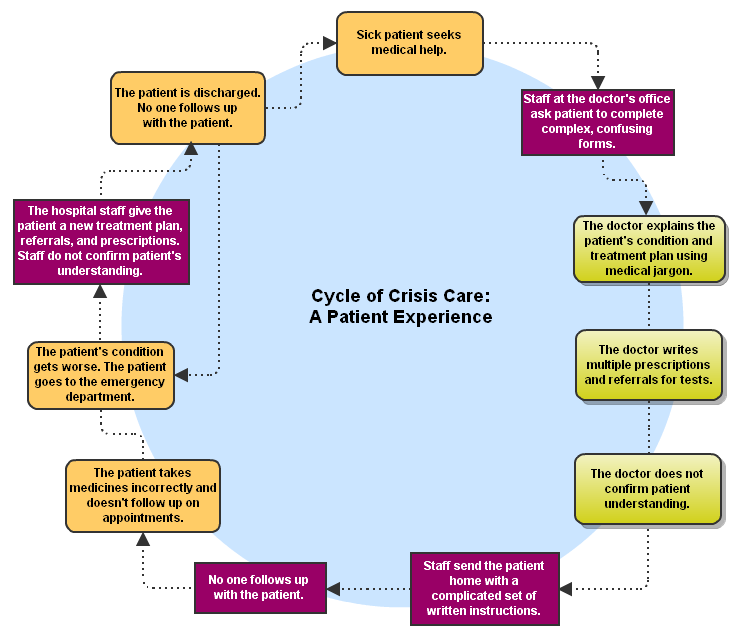 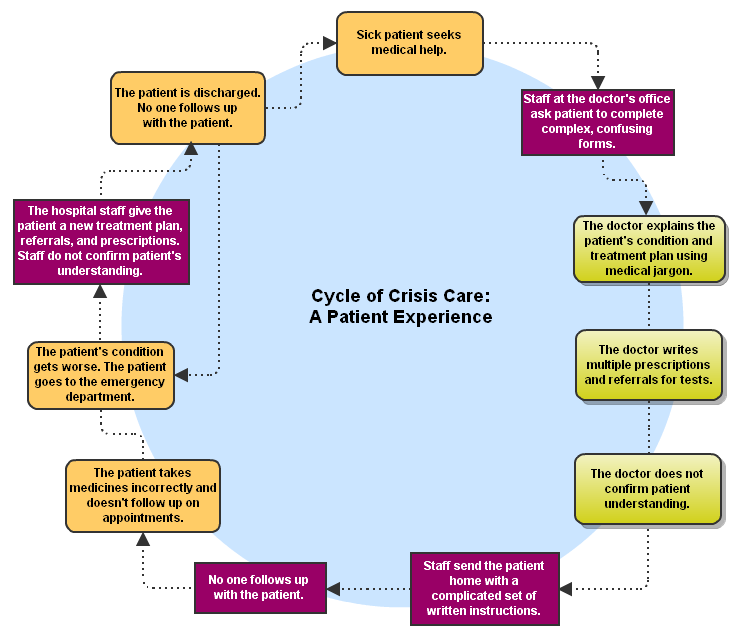 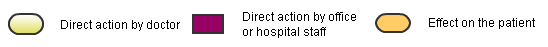 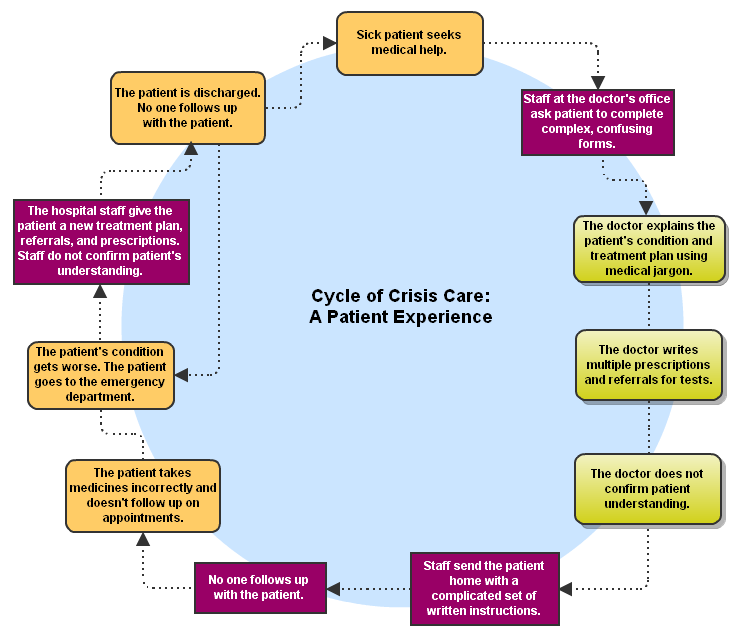 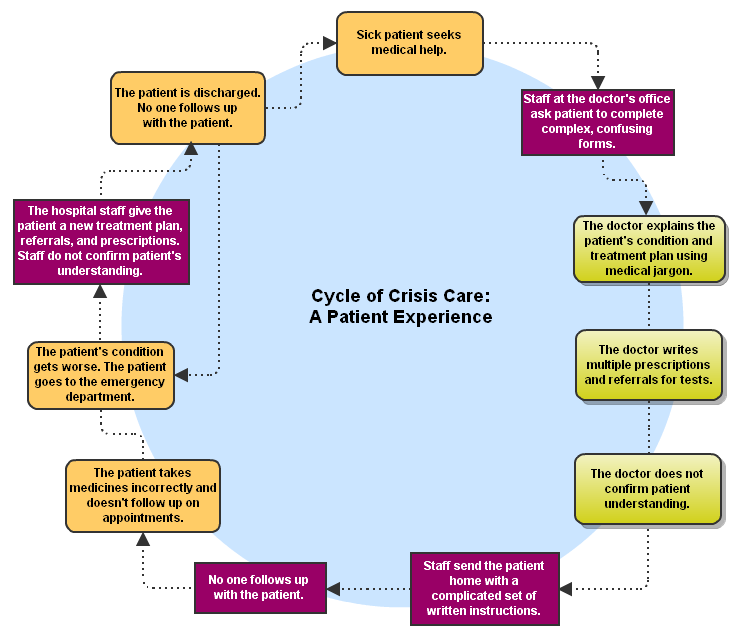 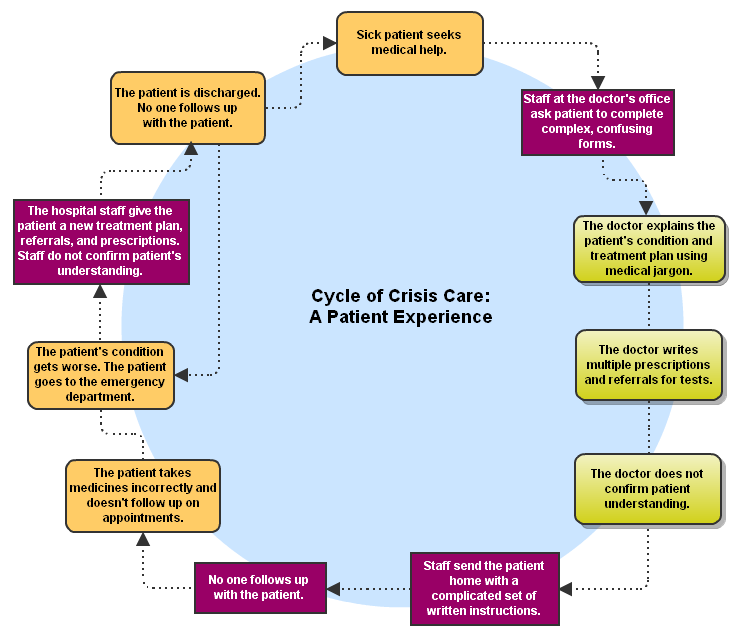 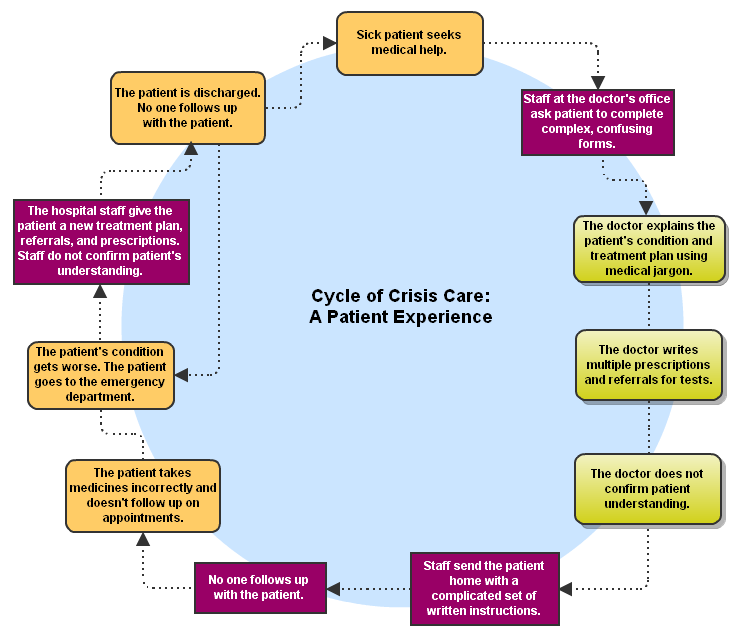 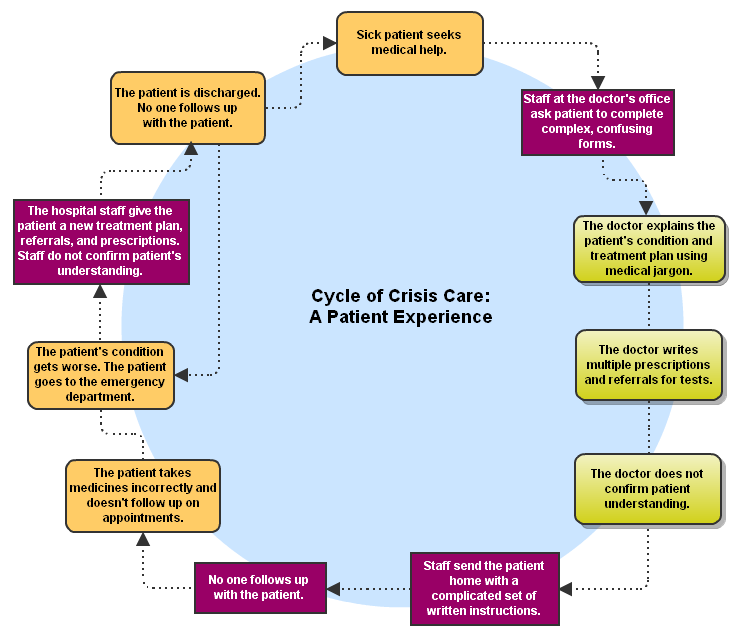 Cycle of Crisis Care:
A Patient Experience
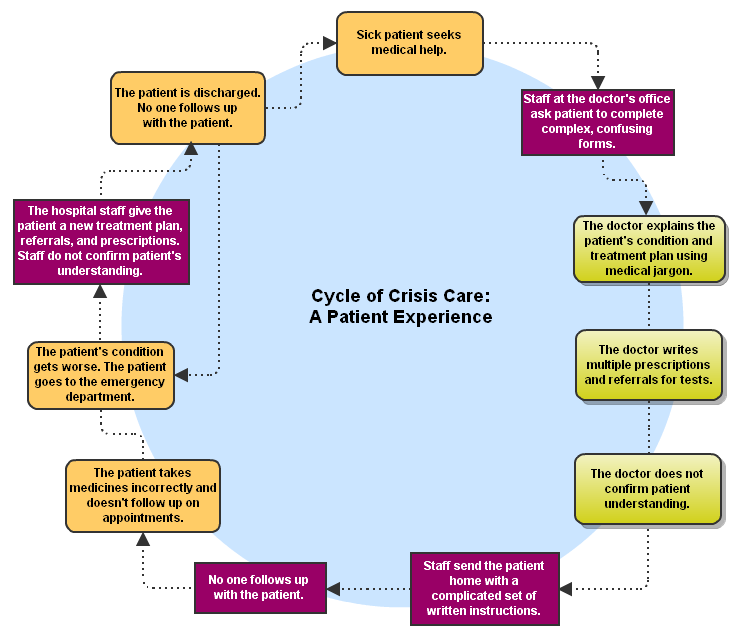 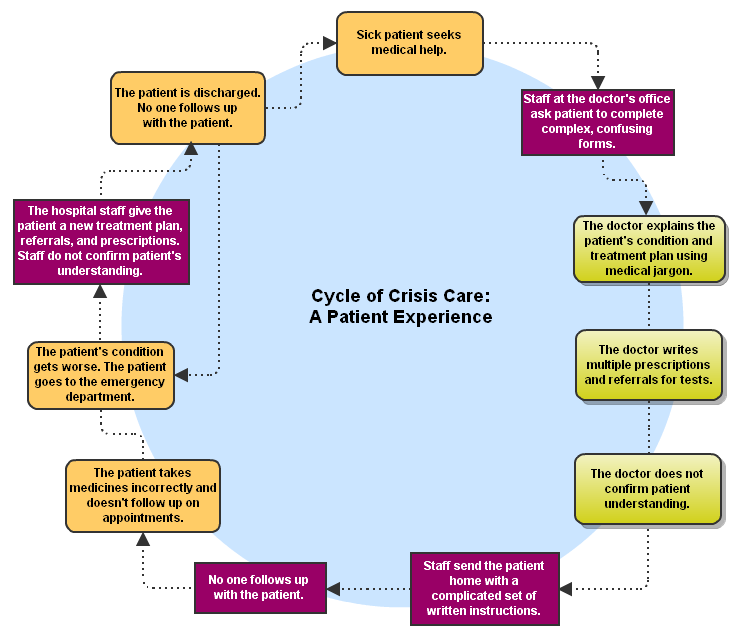 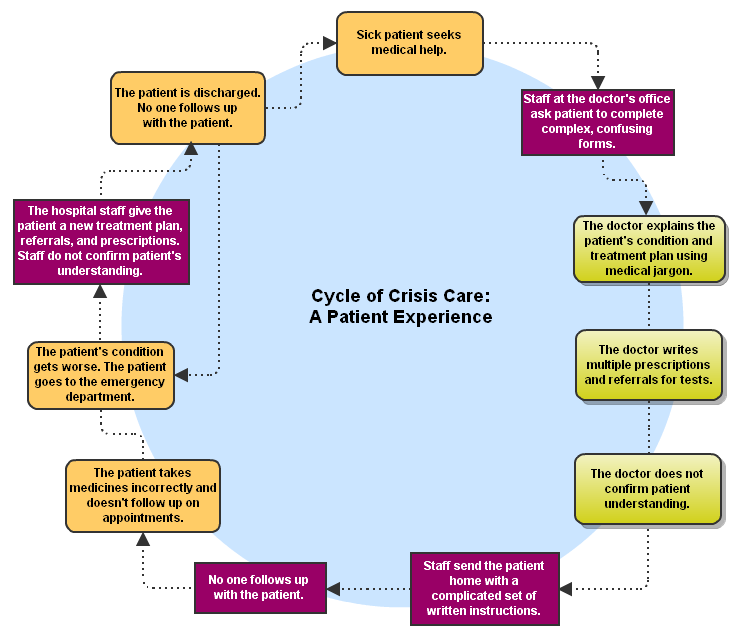 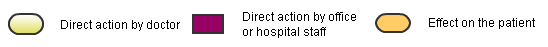 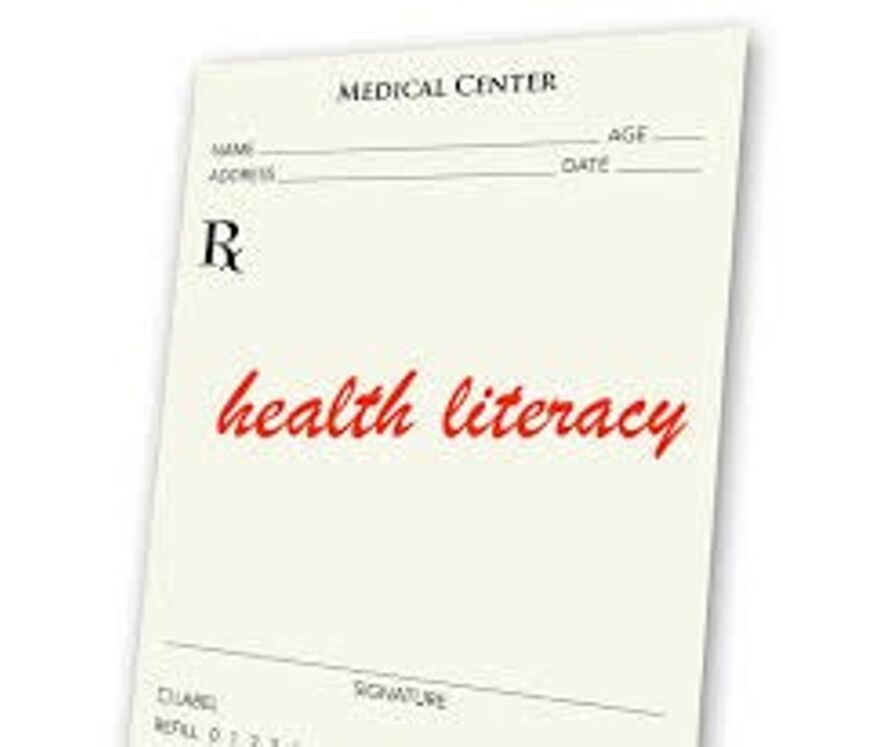 STRATEGIES TO IMPROVE HEALTH LITERACY
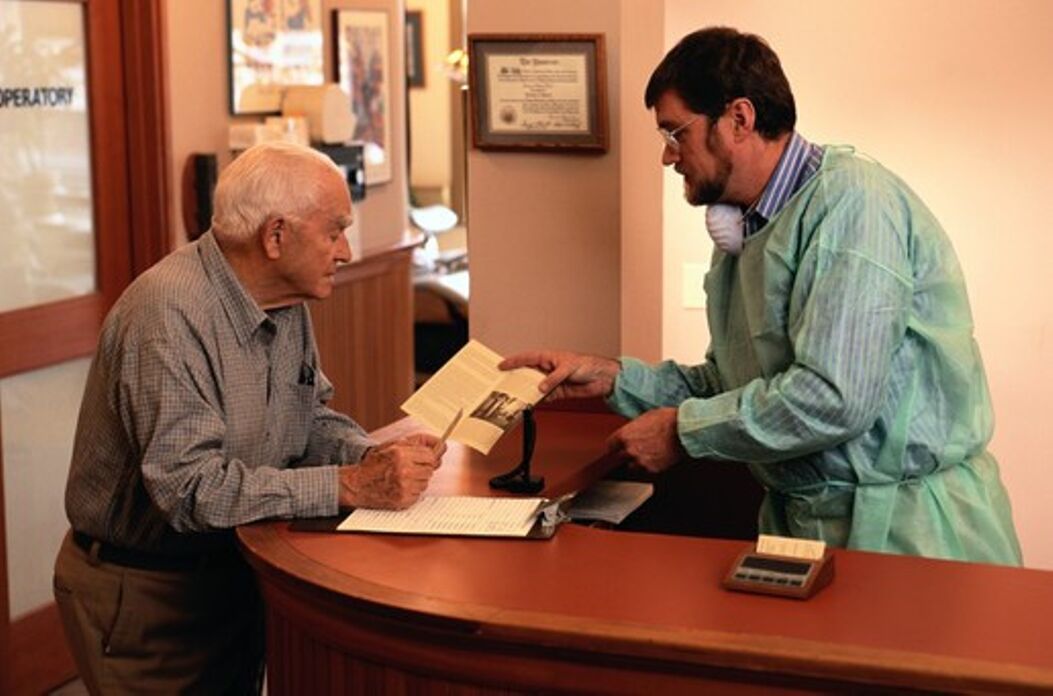 Universal Precautions
Many patients are at risk for misunderstanding but it's hard to identify them.
Everyone benefits from clear communication
[Speaker Notes: Structuring the delivery of care as if everyone may have limited health literacy:
You cannot tell by looking.
Higher literacy skills ≠ understanding.
Anxiety can reduce ability to manage health information.
Everyone benefits from clear communications.]
1. Conduct Patient-Centered  Visits
Engage
in a dialogue with the patient
Listen
more and speak less
Encourage
questions
Strategies
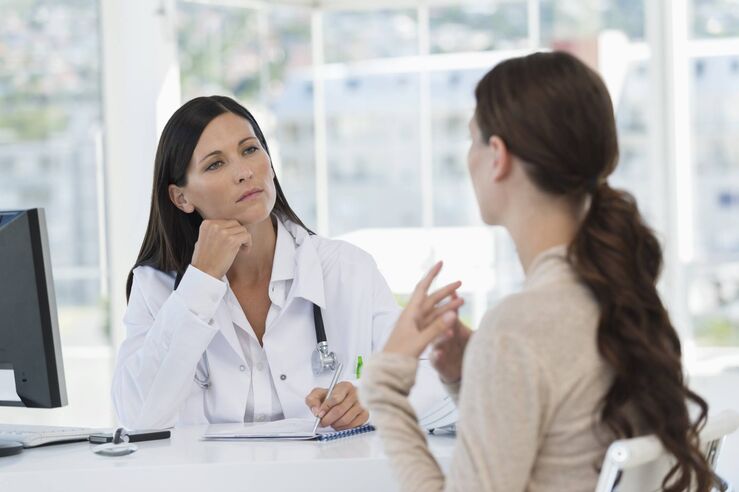 [Speaker Notes: studies have shown that patients speak on average, 23 seconds before they are interrupted
When allowed to speak, average is 90 sec.
Do not say: Do you have questions?
Instead: What questions do you have?]
WHAT IS MY MAIN PROBLEM?
ASK ME 3
WHAT DO I NEED TO DO?
WHY IS IT IMPORTANT?
Ask Questions!
Strategies
https://www.youtube.com/watch?v=jfylYtyb8tE
[Speaker Notes: studies have shown that patients speak on average, 23 seconds before they are interrupted
When allowed to speak, average is 90 sec.
Do not say: Do you have questions?
Instead: What questions do you have?]
2. Explain things clearly using 
plain language
•Slow down the pace of your speech
•Use
analogies
•Use
plain, non-medical
language
Strategies
Plain lanuage is communication your reader or listener understands immediately -  "Living room language"
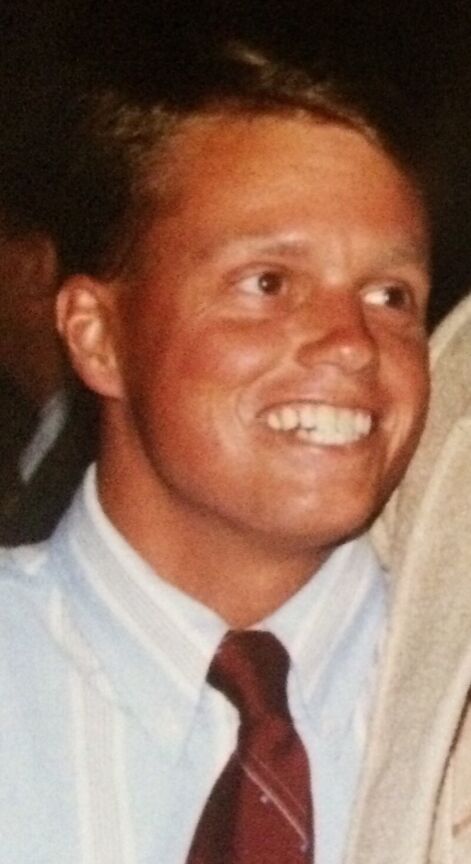 Meet Bernie
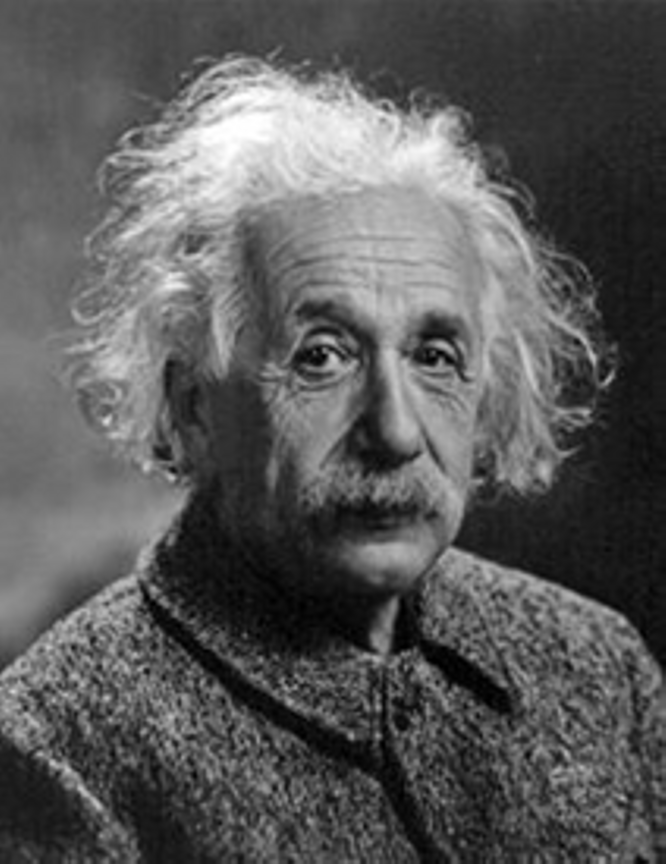 Any intelligent fool can make things bigger and more complex... It takes a touch of
genius - and a lot of courage to move in the opposite direction. 
Albert Einstein
3. Focus on Key Messages
"Need to know" and "Need to do"
Review each point and repeat.
"Chunk and Check"
Strategies
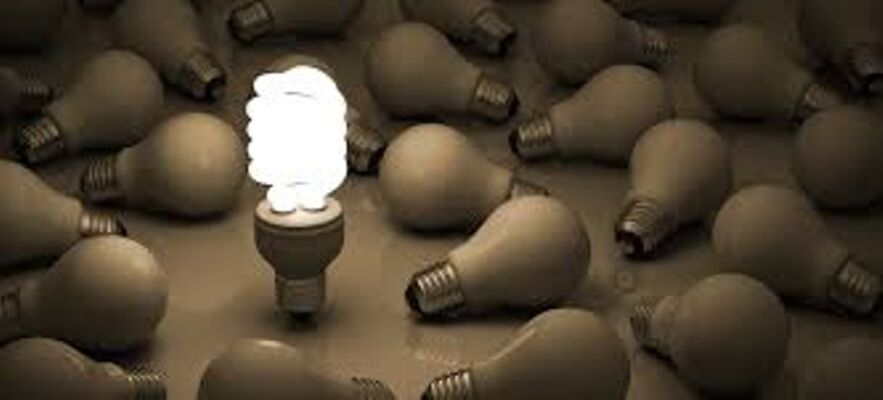 [Speaker Notes: advice is remembered better, and patients are more likely to act on it, when the advice is given in small pieces and is relevant to the patient’s current needs or situation]
3. Focus on Key Messages
Example:
Key Messages: The most important concepts 
First visit for patient with newly diagnosed Type II DM

Suggested key messages in red

–How the body controls blood glucose
–Sugar level in blood is too high
–Self-management of diabetes medications
–Start medicine to lower sugar
–Potential complications of diabetes
–Testingthe blood sugar level
–Proper diet
Strategies
[Speaker Notes: advice is remembered better, and patients are more likely to act on it, when the advice is given in small pieces and is relevant to the patient’s current needs or situation]
4. Use Teach-back
Do not ask,
"Do you understand?”
           or
"Do you have any questions?
Asking
patients to repeat in their own
words what
they need to know or do, in a non-shaming way.
A chance to check for understanding and, if necessary, re-teach the information.
Strategies
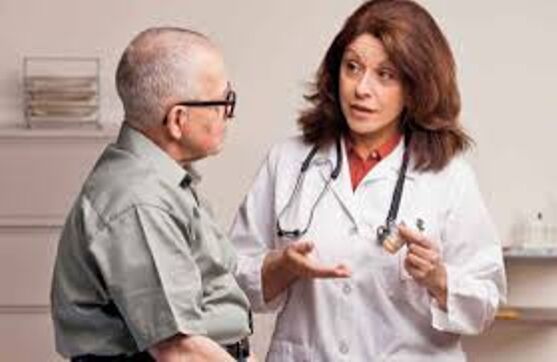 Teach-back
"I want to be sure I explained everything clearly, so can you please tell me how you would describe this to your spouse"?
Not a
test of the patient, but of how well you explained
a concept.
Strategies
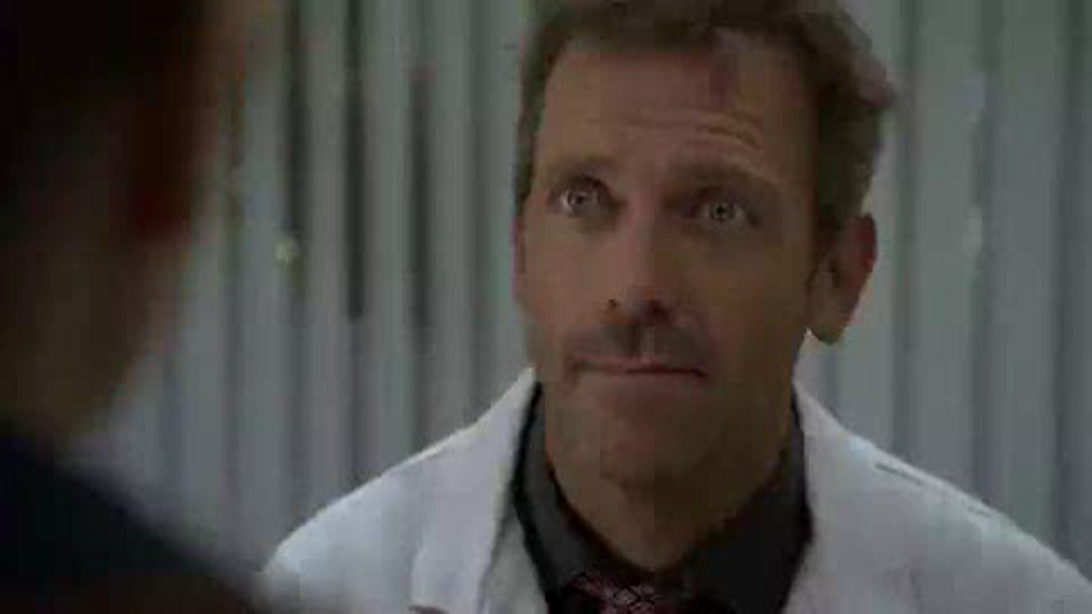 Strategies
Potent Case for Teach-back
https://www.youtube.com/watch?v=zSSoYmQS6Ng
Strategies
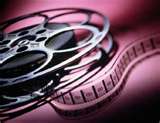 5. Patient-friendly
Educational Materials
•Emphasize what the patient should do
•Minimize information about anatomy and
physiology
•Limit
use of contractions and hyphenated words
Strategies
Patient-friendly
Educational Materials
Short paragraphs (2-3 sentences)
No medical jargon

Headings and bullets
Use an active voice

Speak to and like your audience

Use lots of white space.
Keep it simple

Simple words 
    (1-2 syllables)

Short sentences 
    (4-6 words)
Strategies
SVCMC Efforts
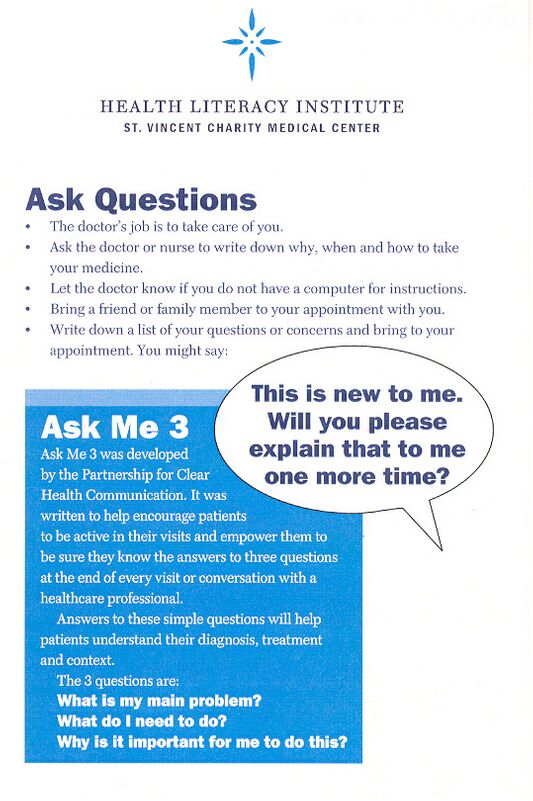 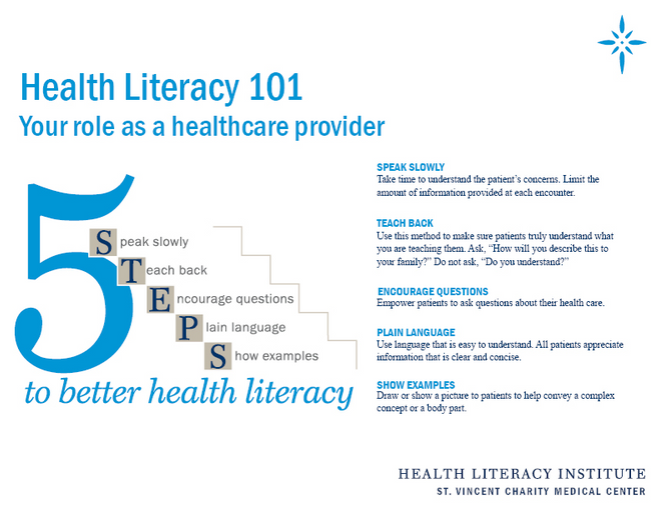 National Efforts
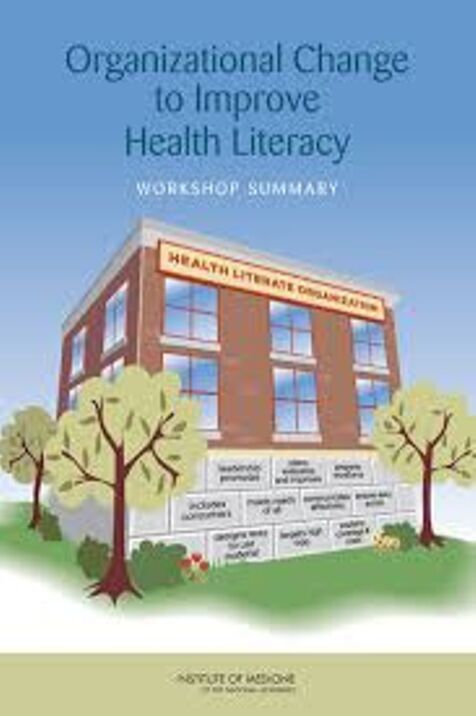 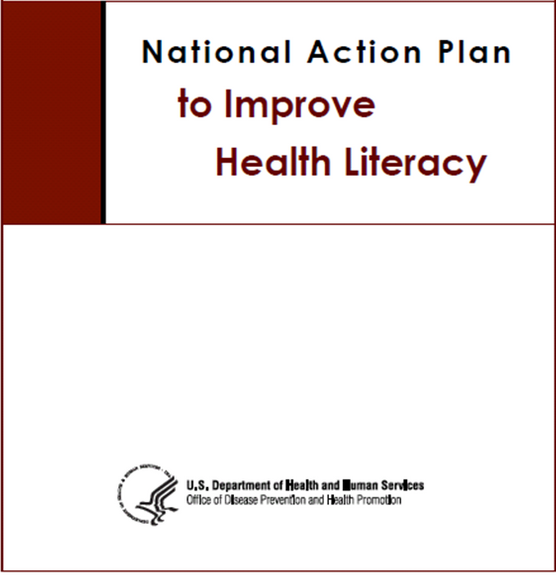 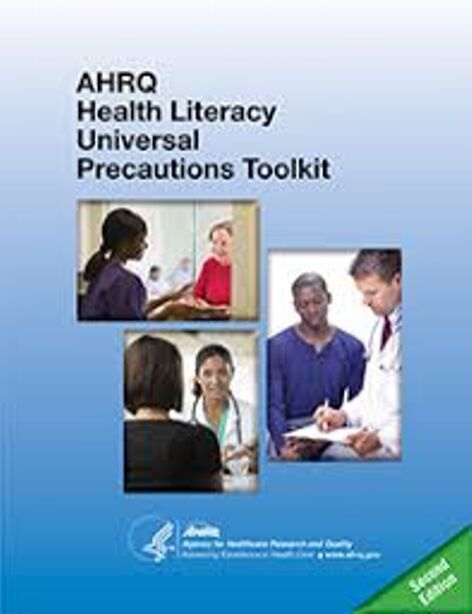 The Joint Commission
When a patient understands what is being said about his or her care, treatment and
     services, the patient is
     more likely to fulfill 
     critical heath care
     responsibilities
Communication
     is a cornerstone of
     patient safety and
     quality care
Every patient has a right to receive information in a manner he or she 
  understands
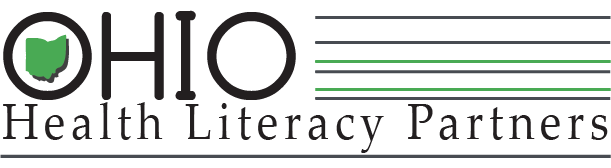 Mission: Empower Ohioans to make informed health choices
Improve health literacy in communities across the state of Ohio.
Enhance health professionals’ health literacy competencies.
Promote and support health literacy in organizations.
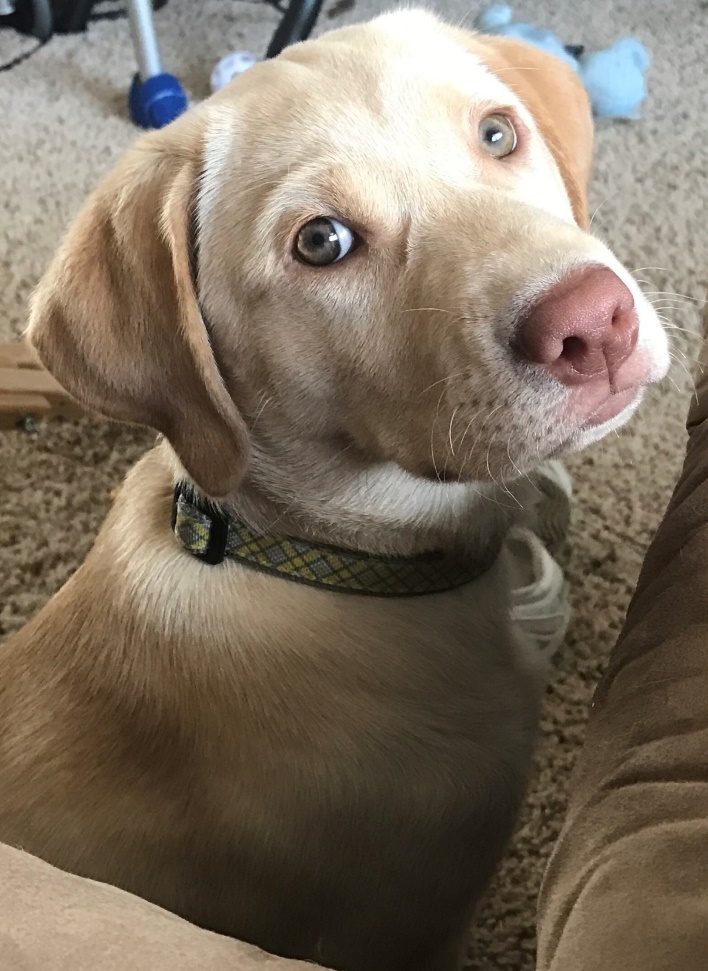 Meet Sophie
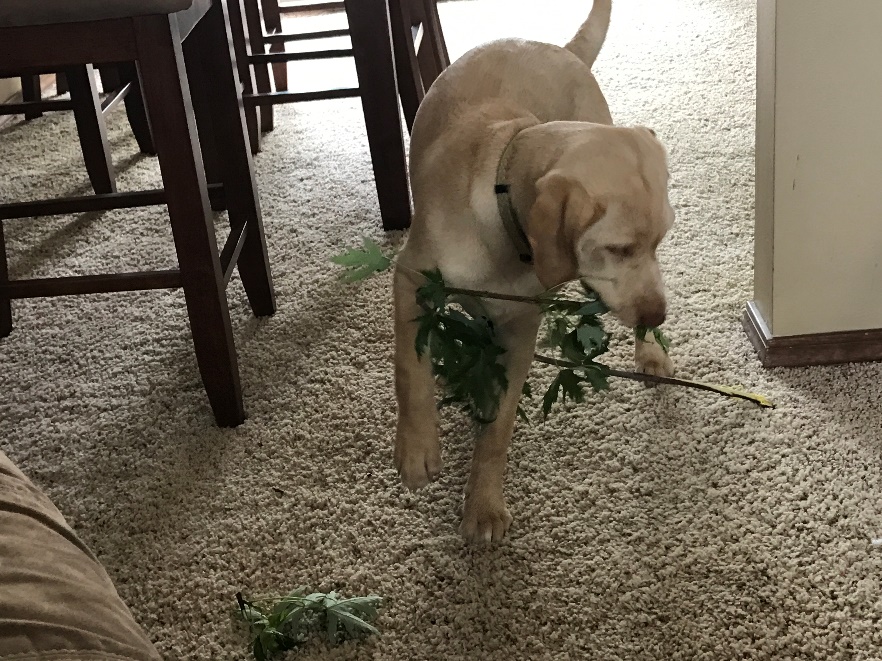 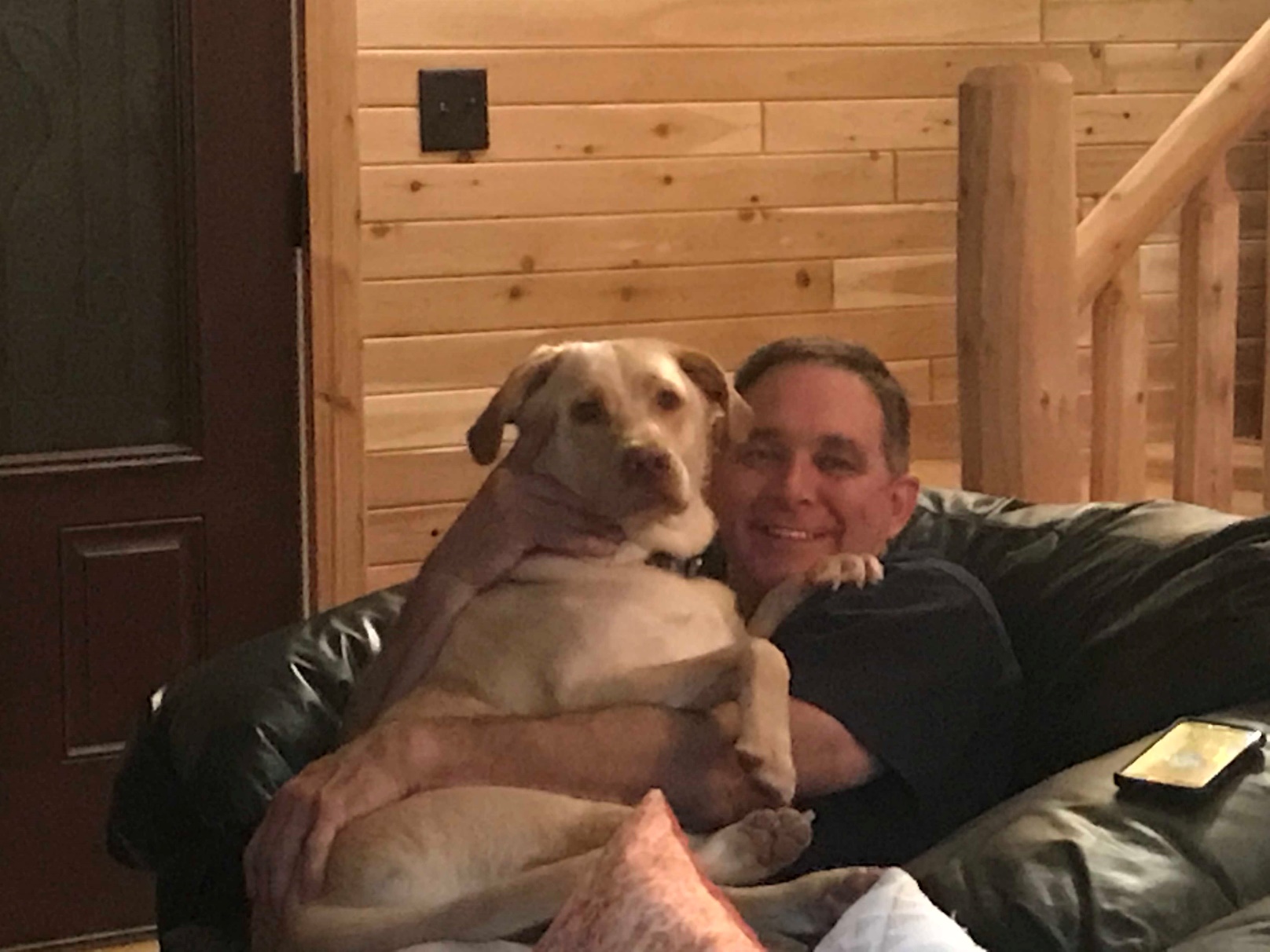 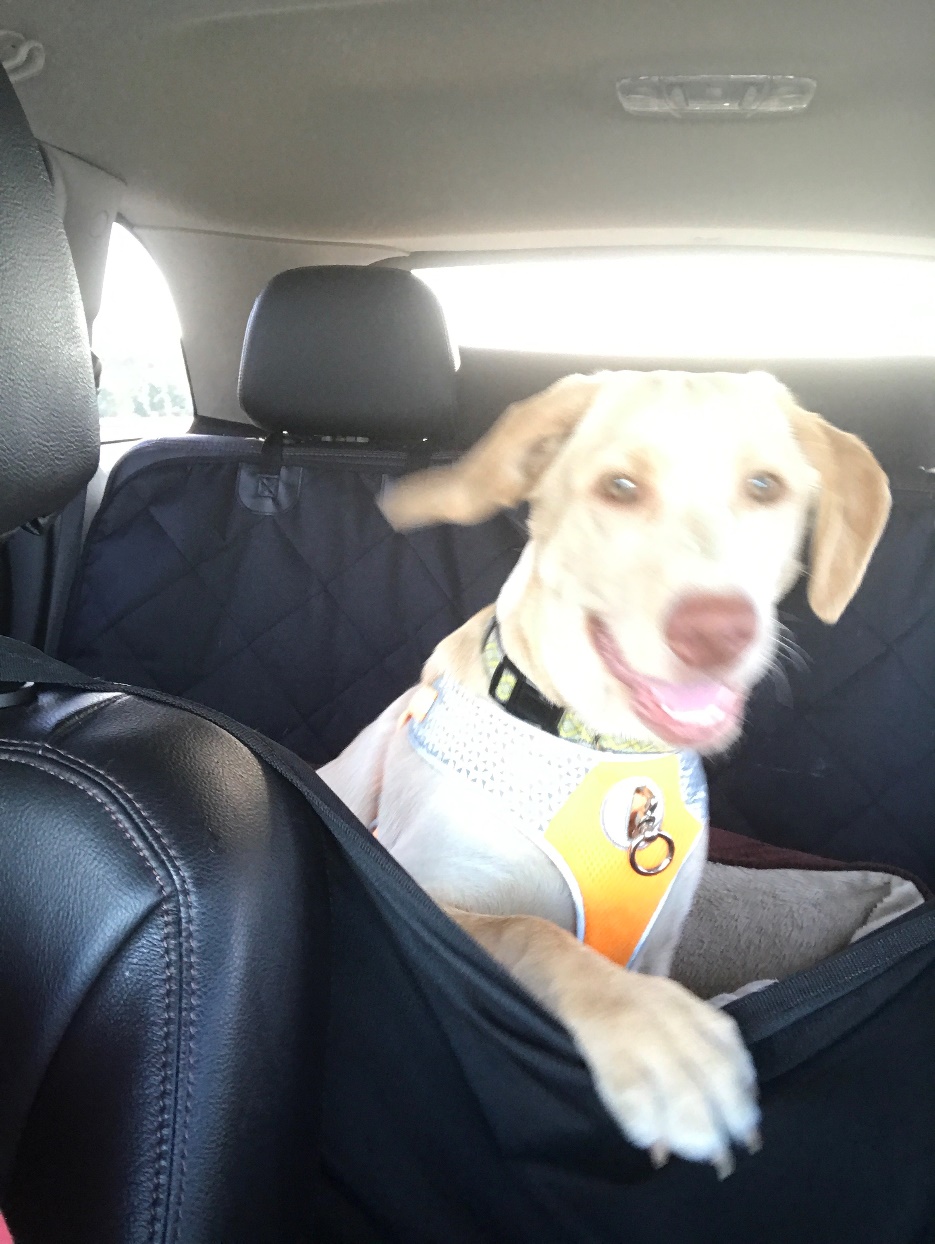 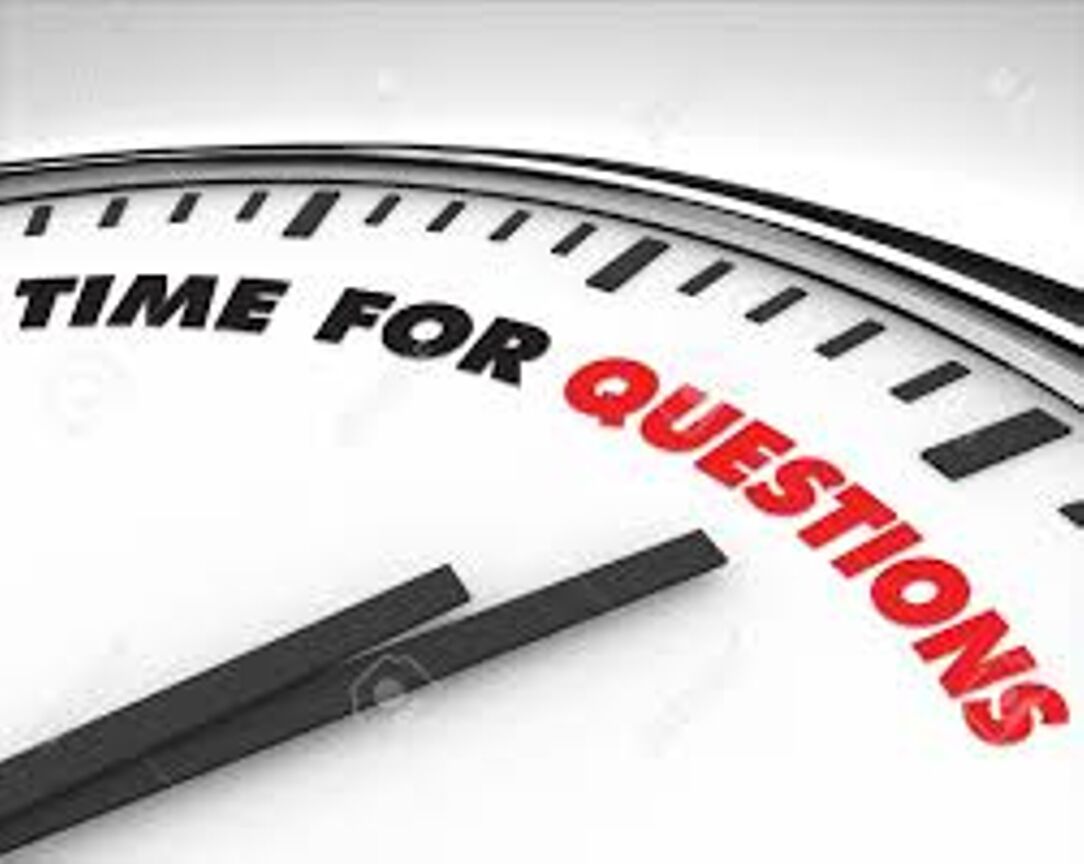